«МОИ МАЛЕНЬКИЕ БОЛЬШИЕ ГЕРОИ»
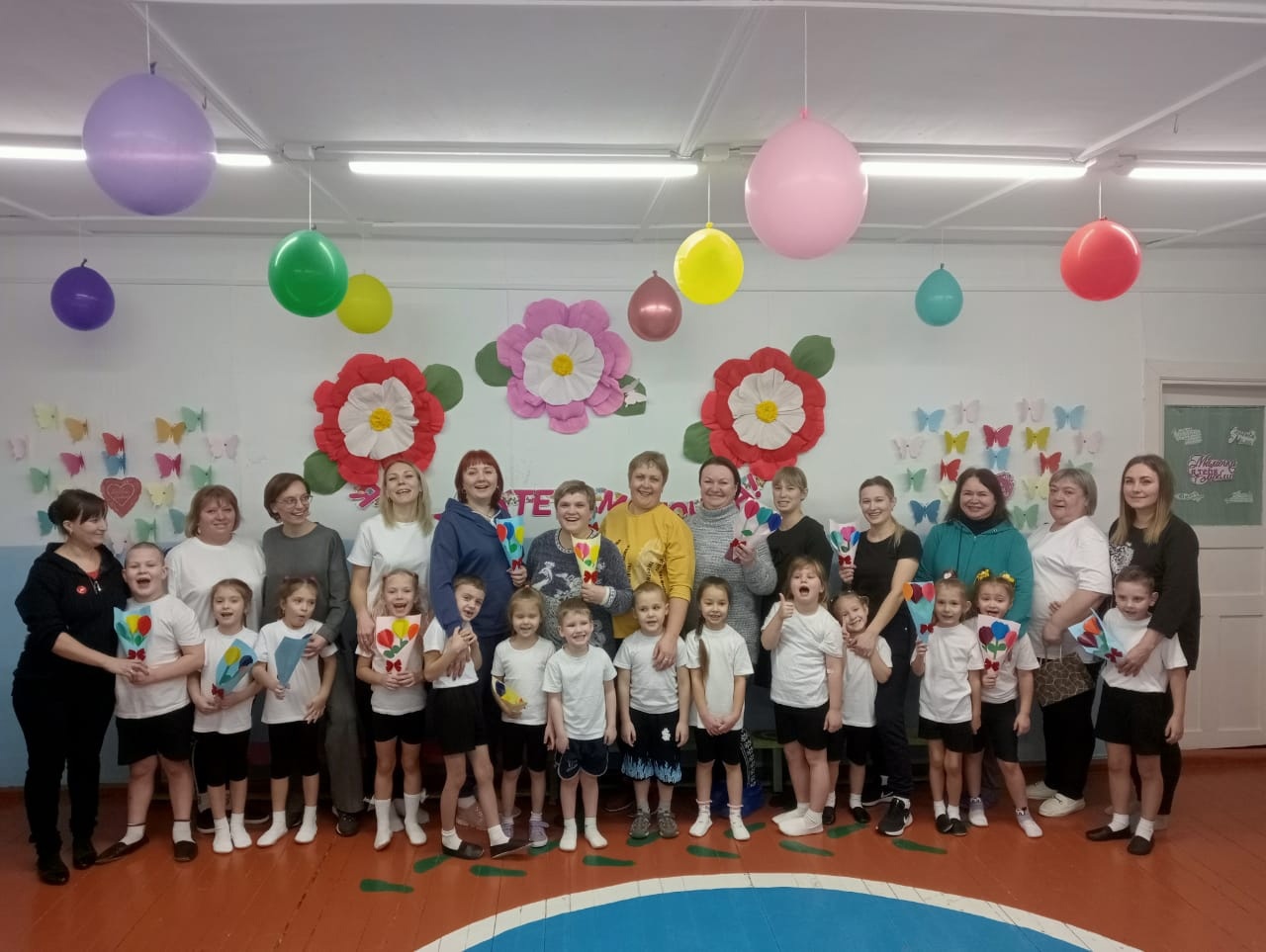 МБОУ Высокогорская СОШ № 7 (дошкольная группа)
Воспитатель группы старшего дошкольного возраста
Ладейщикова Е.В.
Социальное направление воспитания
Цель социального направления воспитания дошкольника заключается в формировании ценностного отношения детей к семье, другому человеку, развитии дружелюбия, создания условий для реализации в обществе.
Формы и методы работы
Взаимодействие с родителями (родительские собрания, праздничные мероприятия, акции, субботники и т.д.) 
Вовлечение детей в социально значимые виды деятельности (совместные мероприятия с родителями и иными организациями, выездные мероприятия за пределы поселка, беседы, сюжетно – ролевые игры, игры с правилами, «мирилки», поручения, чтение художественной литературы и т. д.)
Взаимодействие с организациями поселка (экскурсии, праздничные мероприятия, досуги)
Взаимодействие с родителямиРодительское собрание
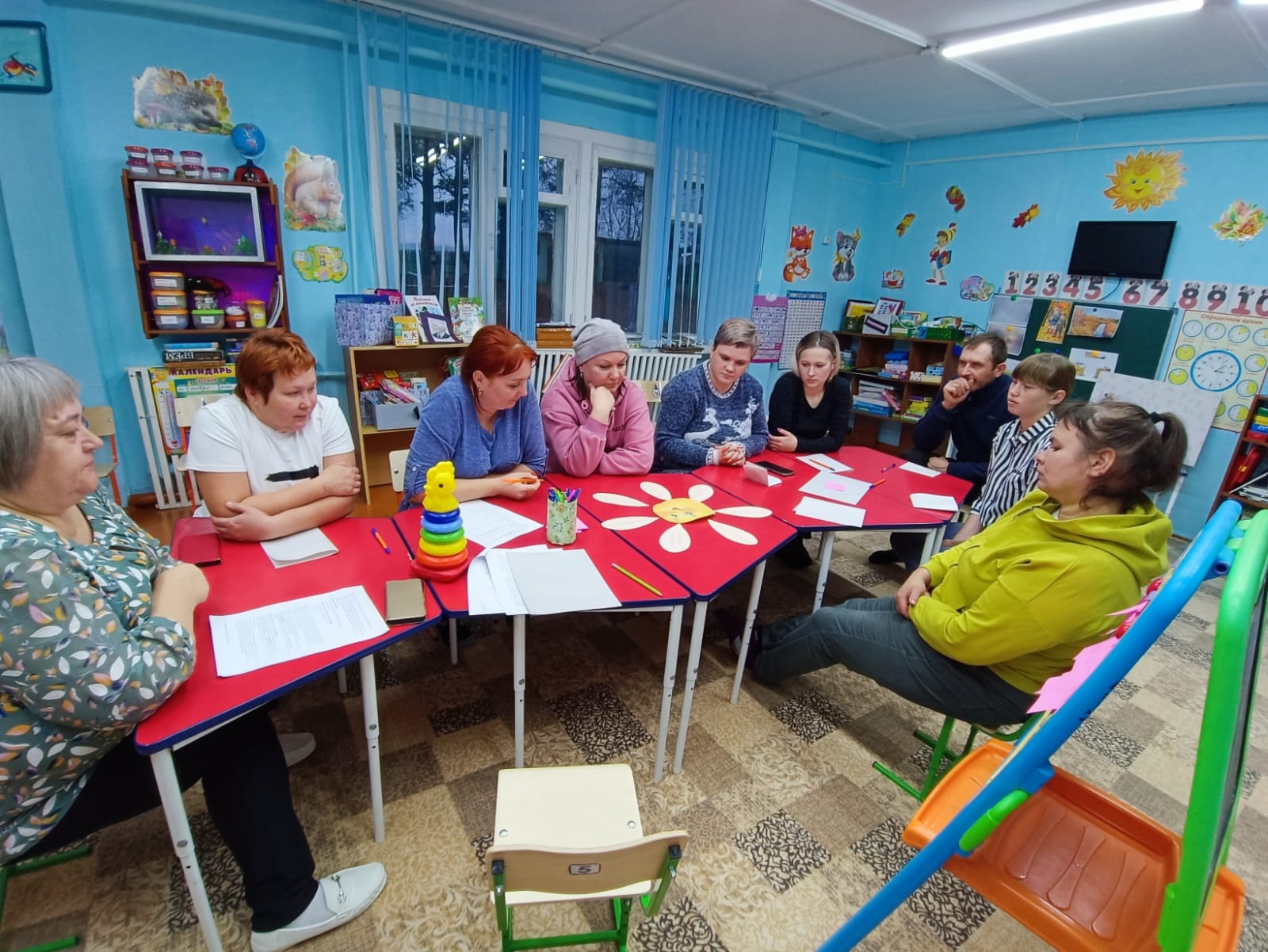 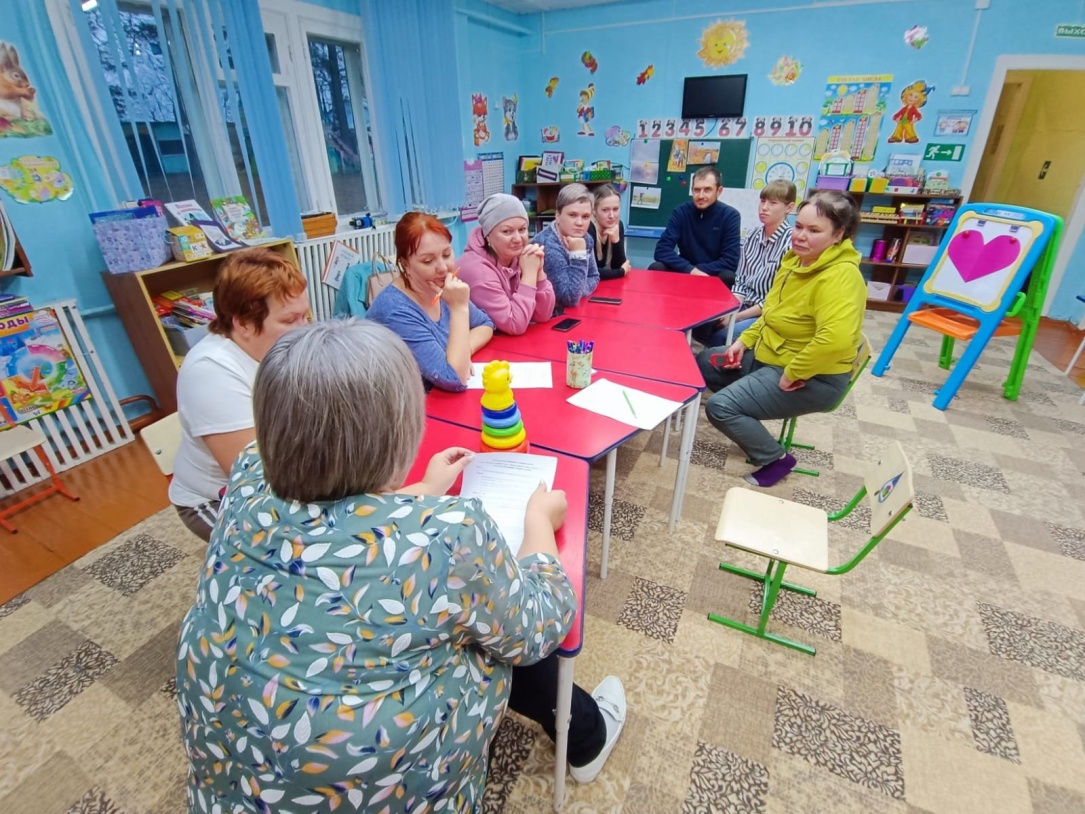 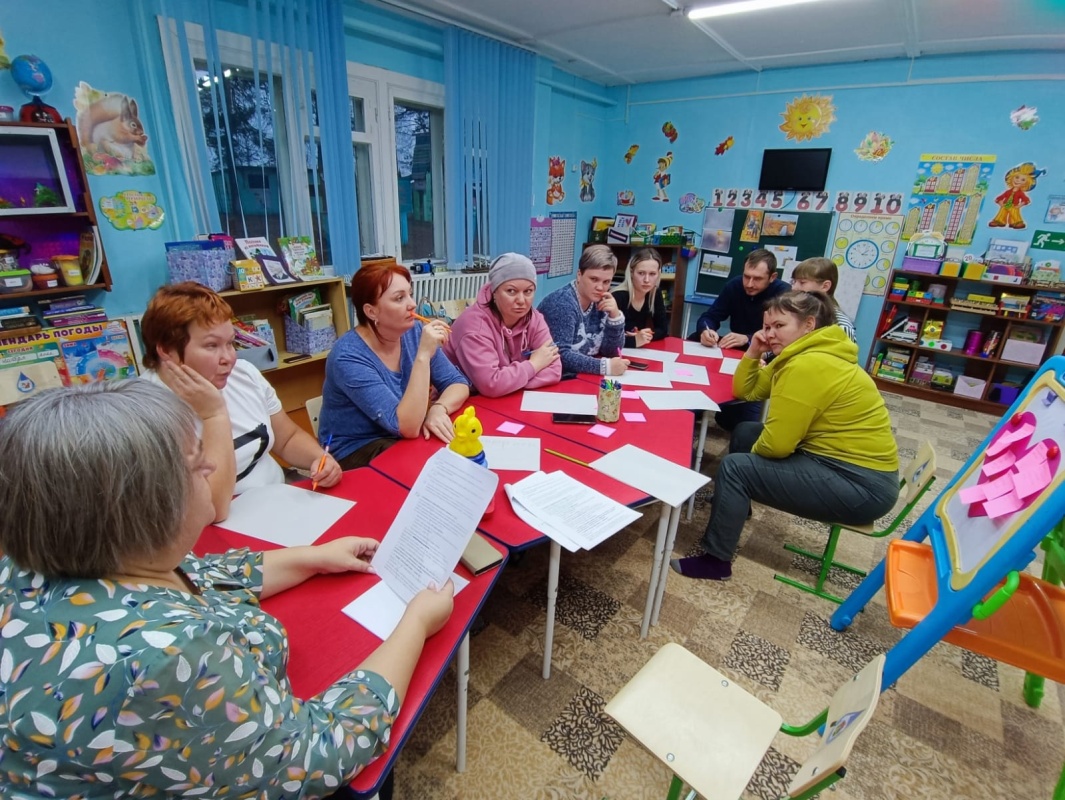 ДЕНЬ МАТЕРИ
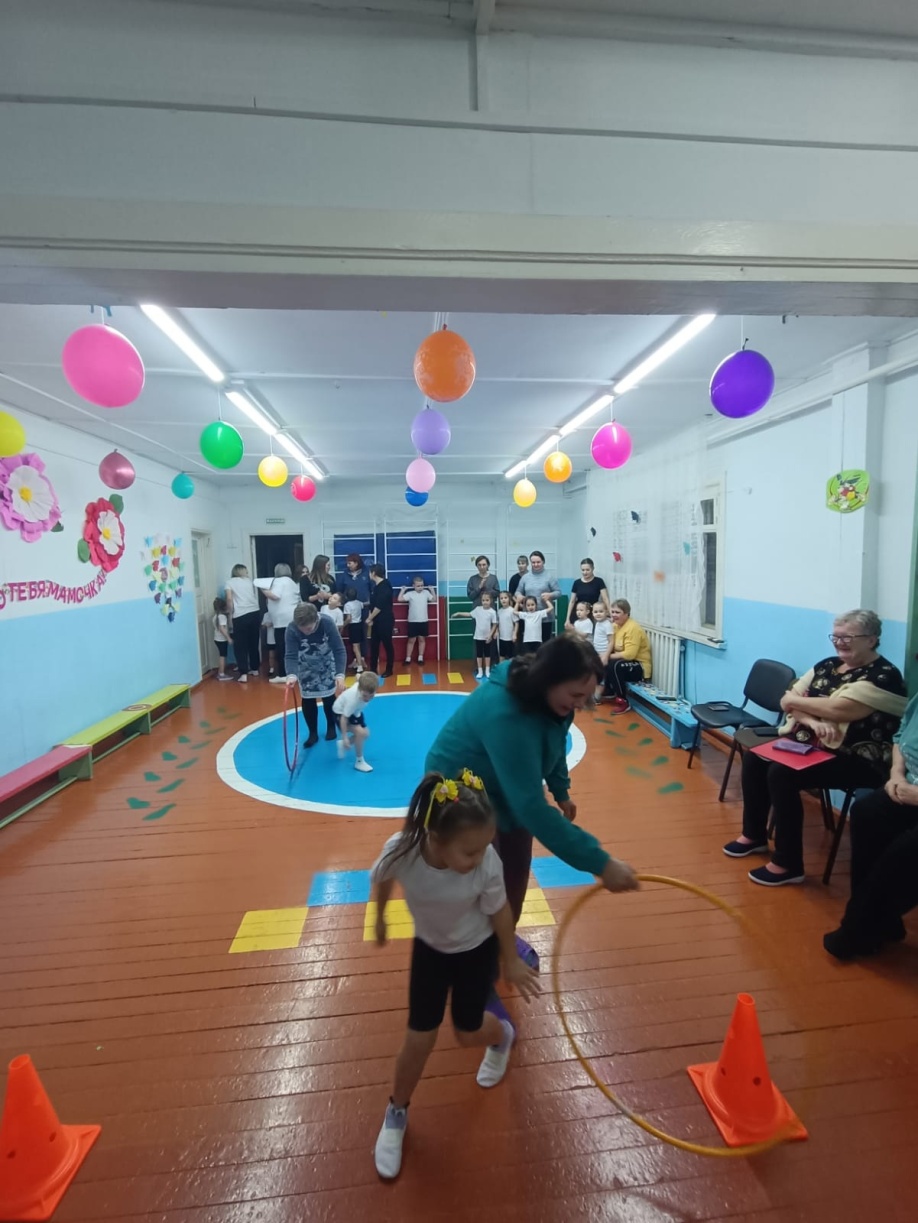 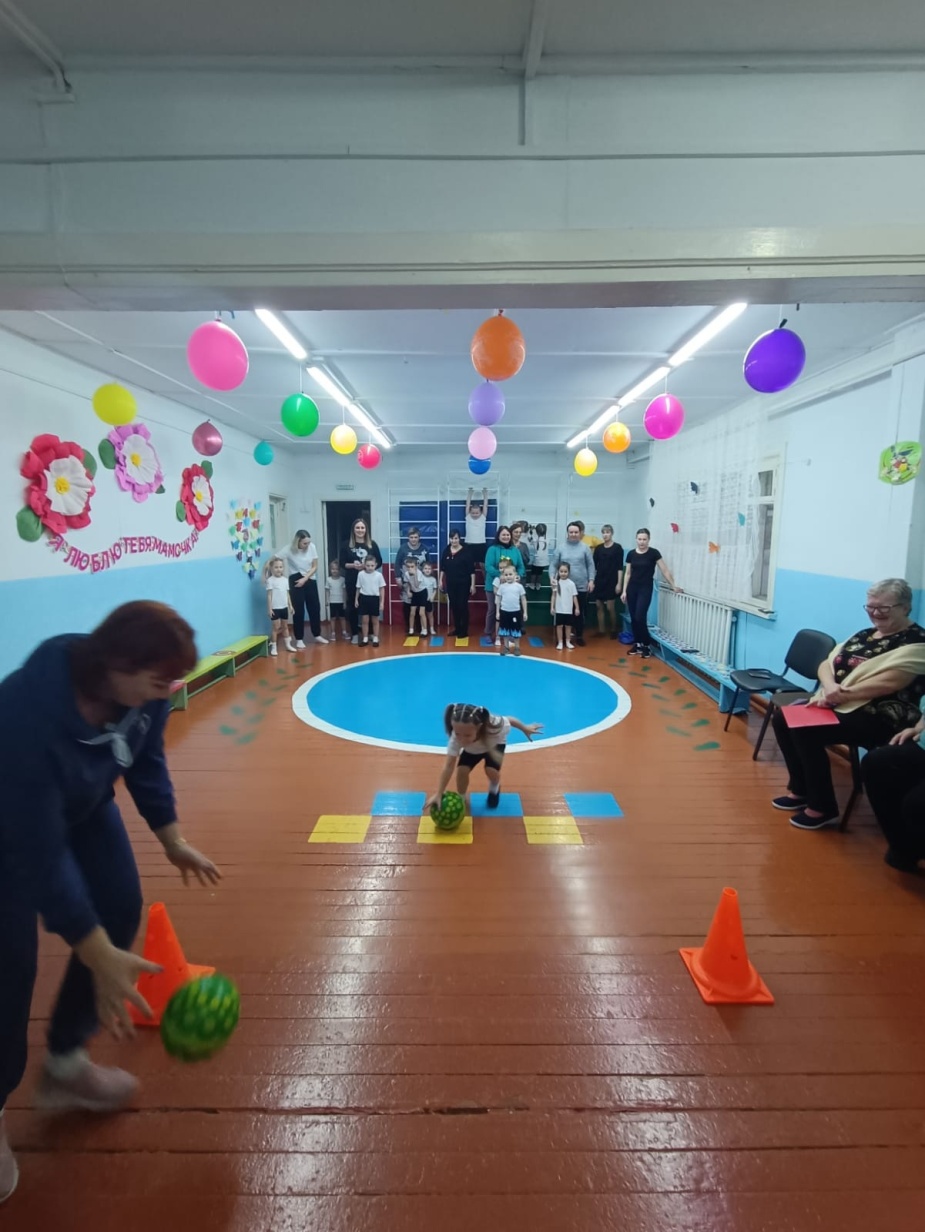 8 МАРТА
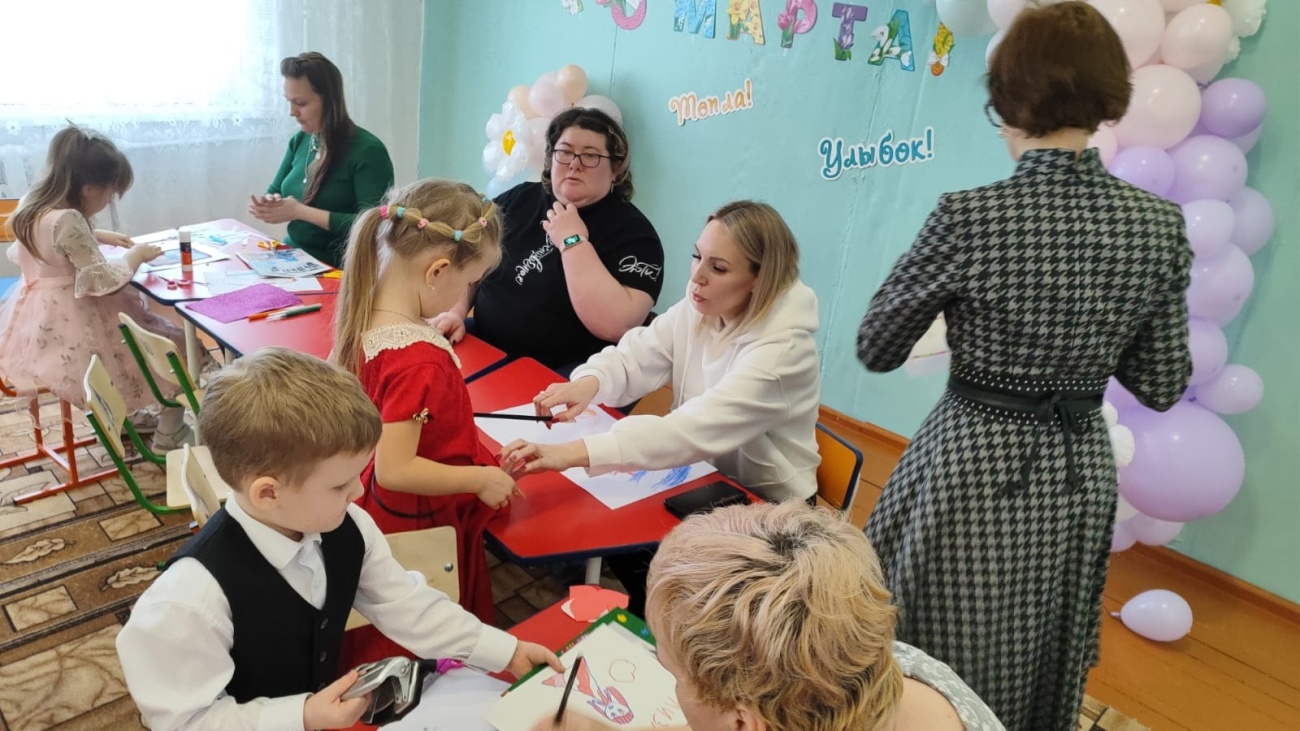 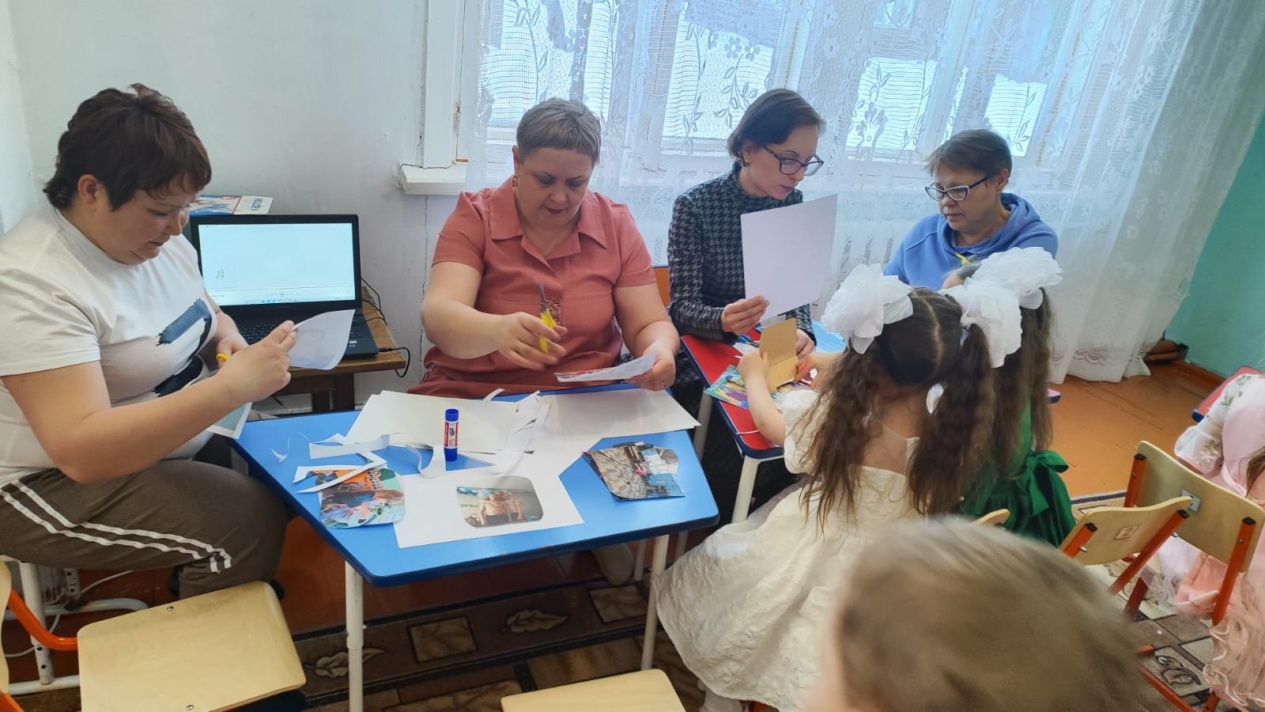 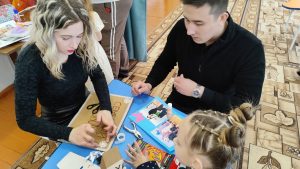 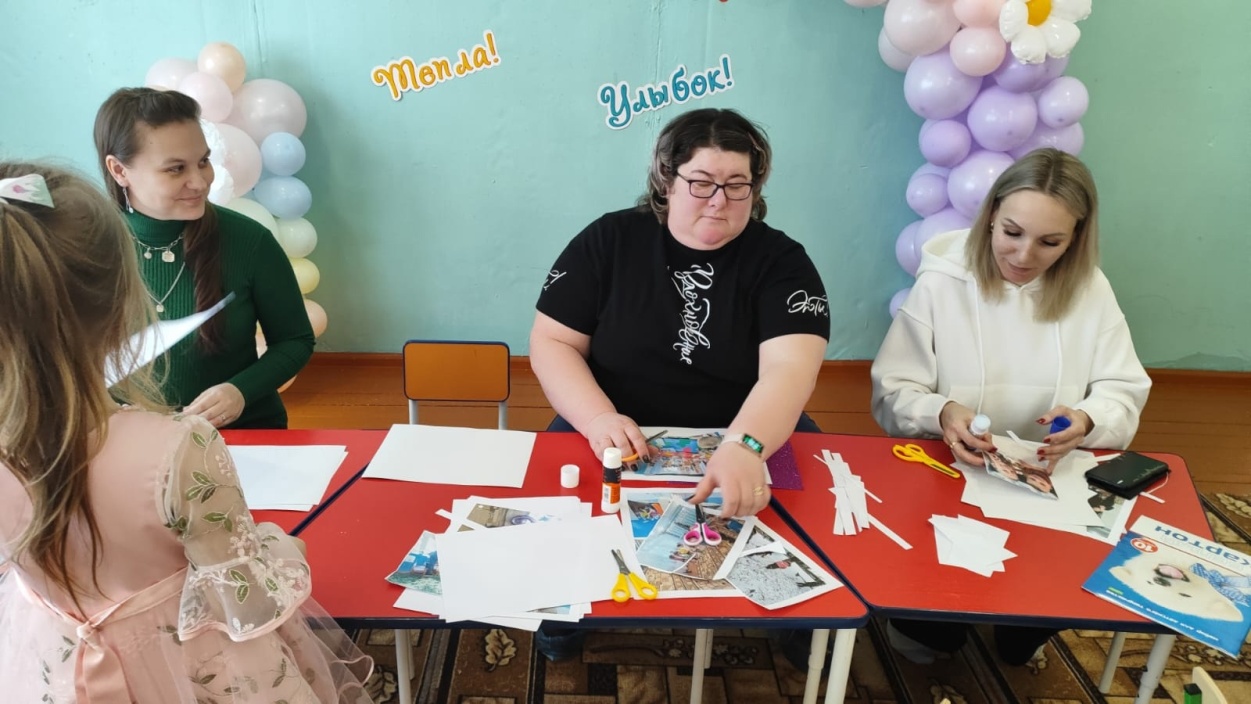 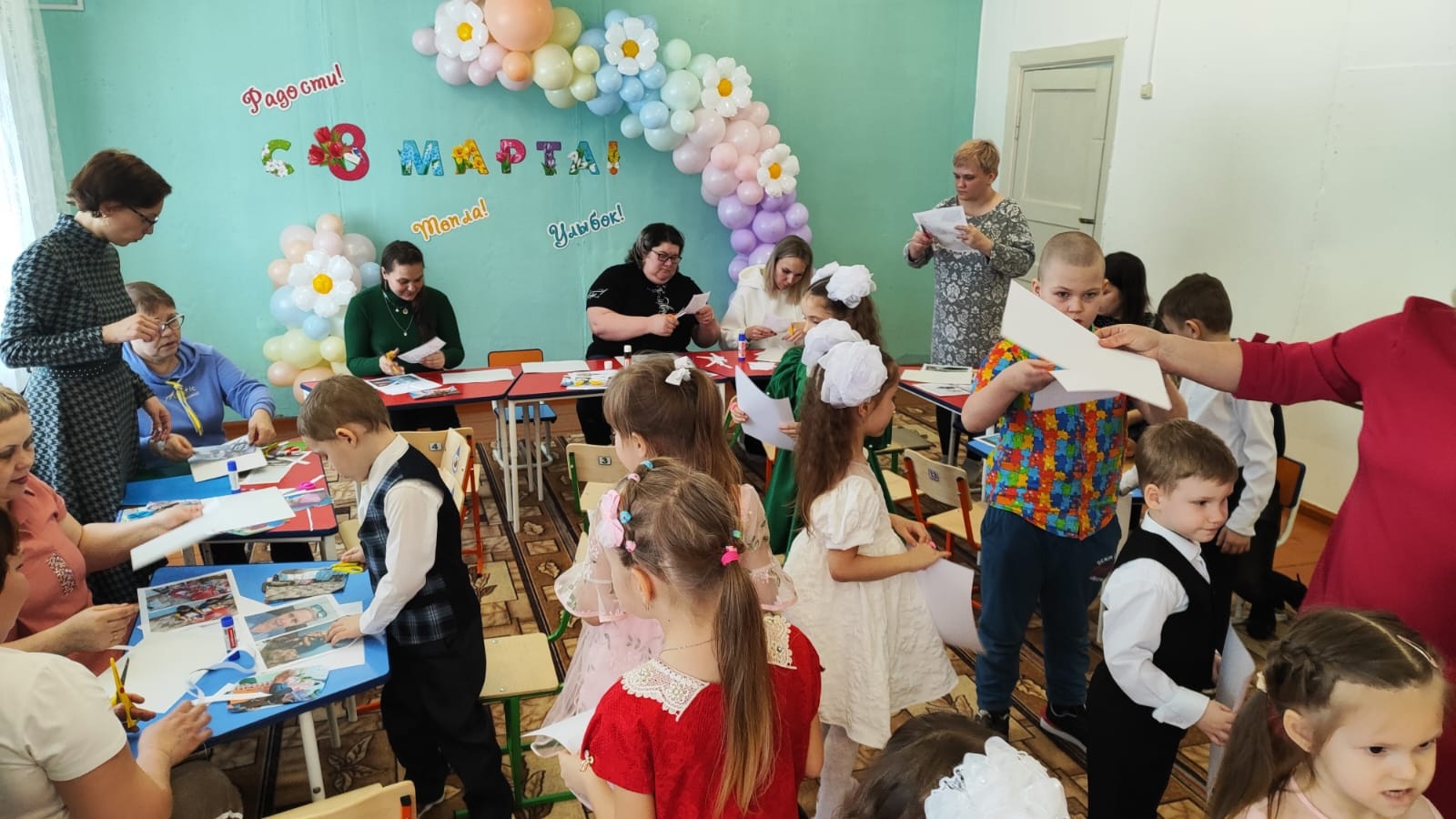 Акция «ОСТАНОВИМ НАСИЛИЕ ПРОТИВ ДЕТЕЙ»
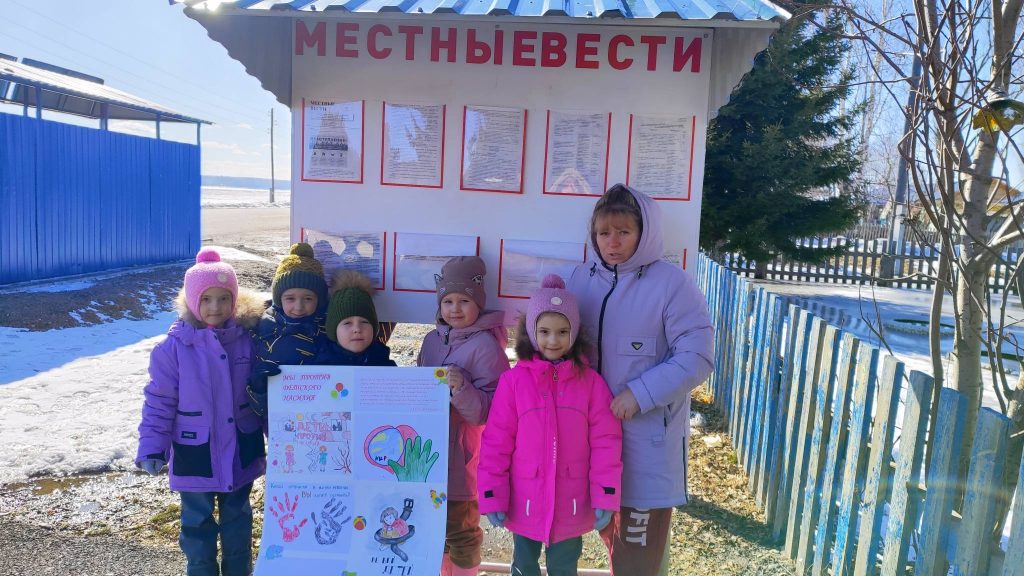 Проведение мероприятия «ШОУ НАУЧНЫХ ЧУДЕС»
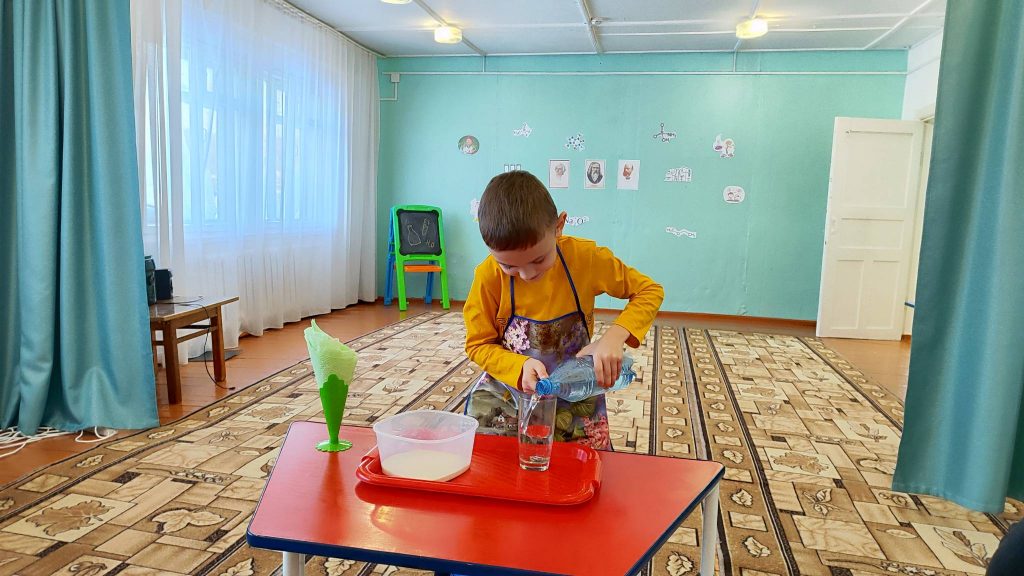 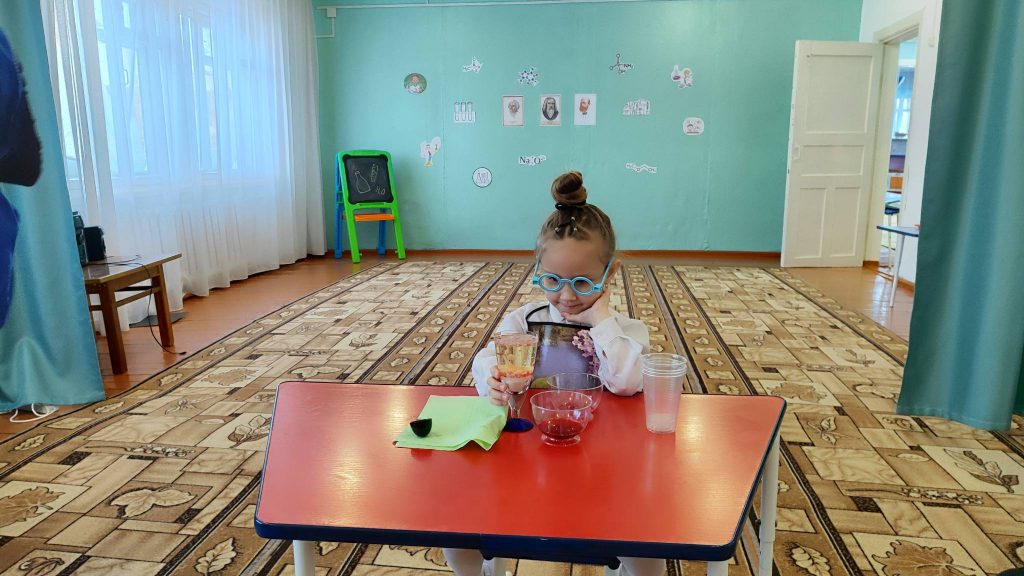 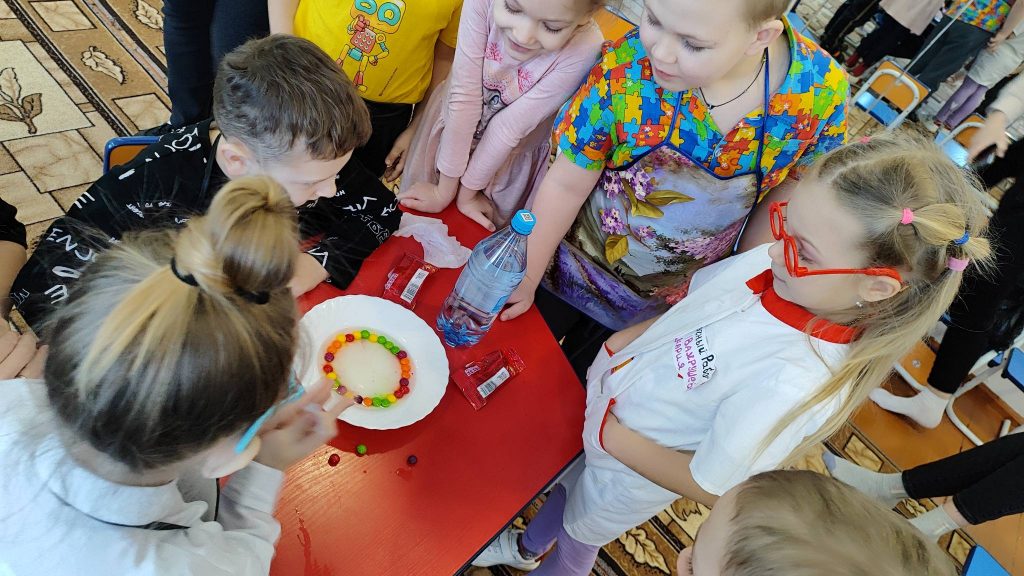 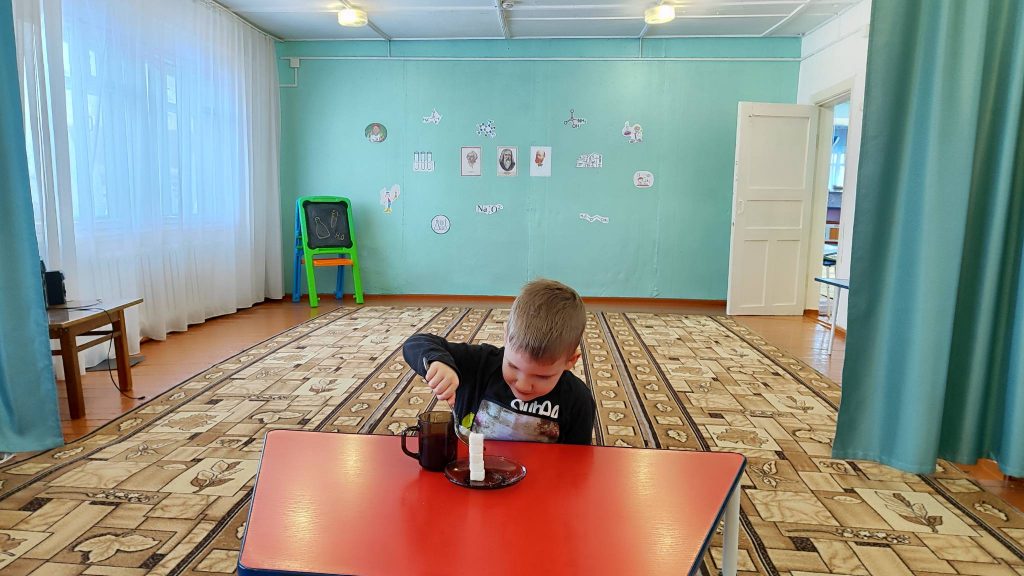 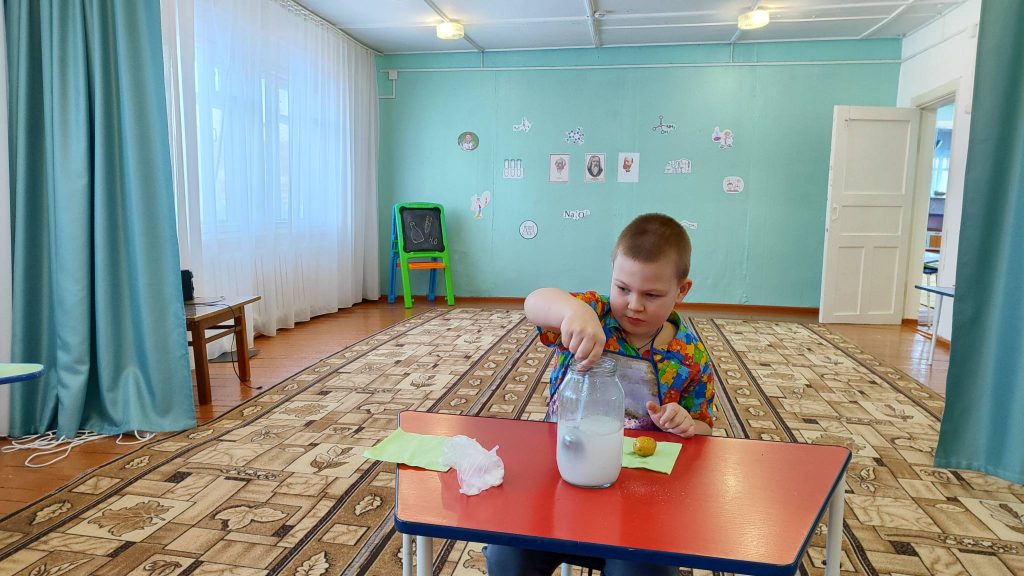 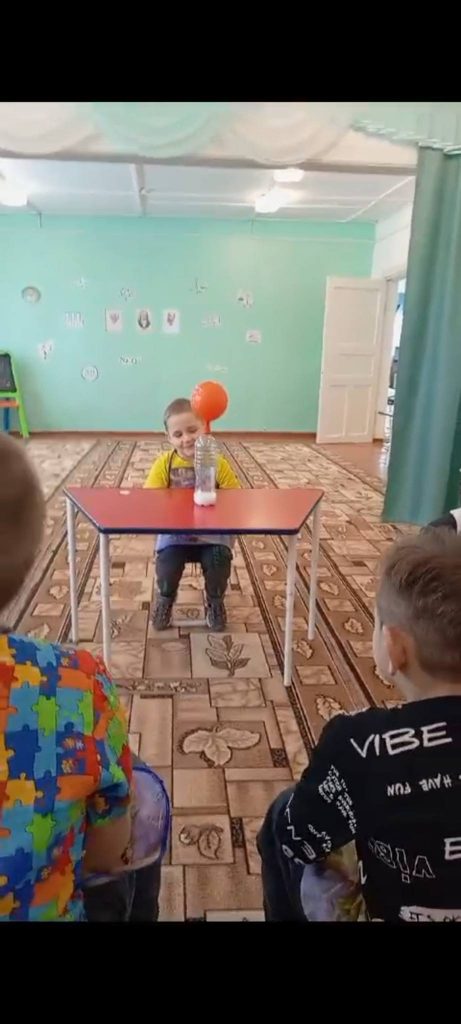 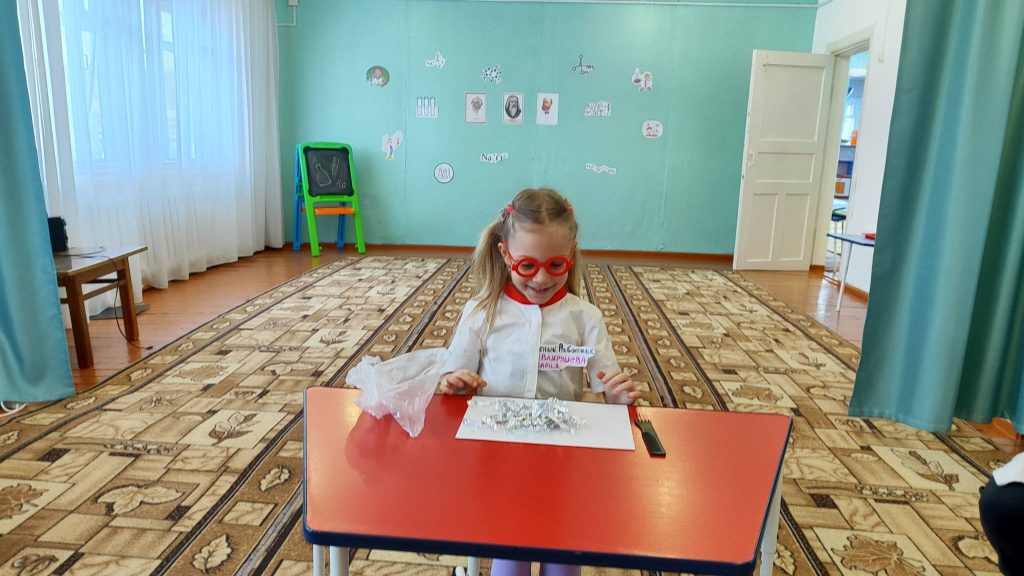 Проведение конкурса «Я МОДЕЛЬЕР»
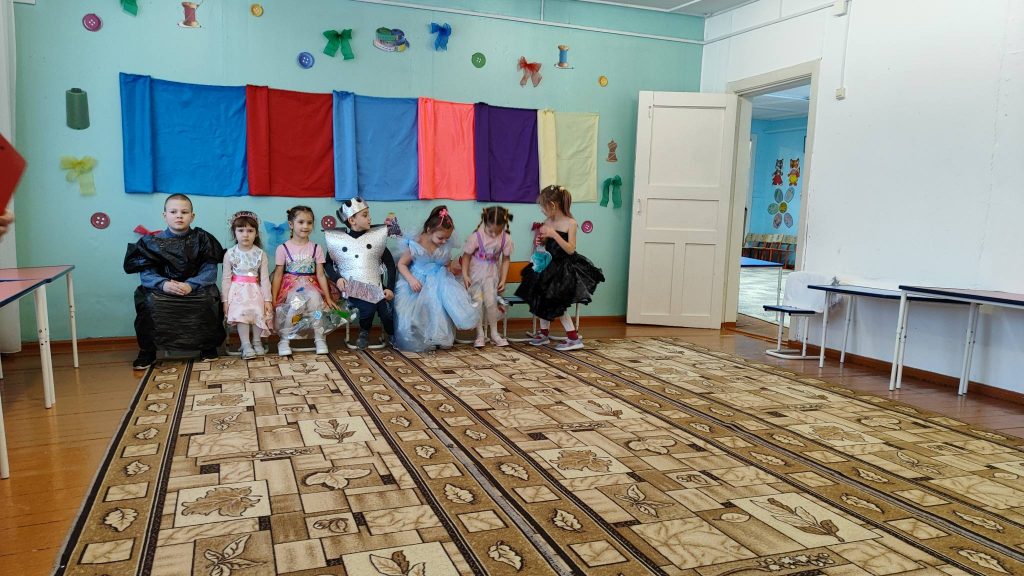 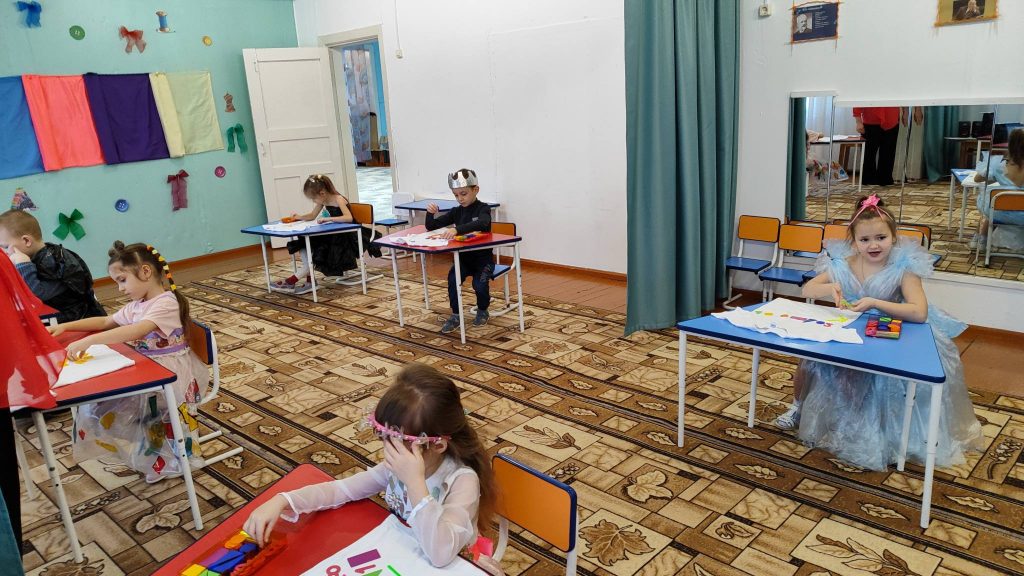 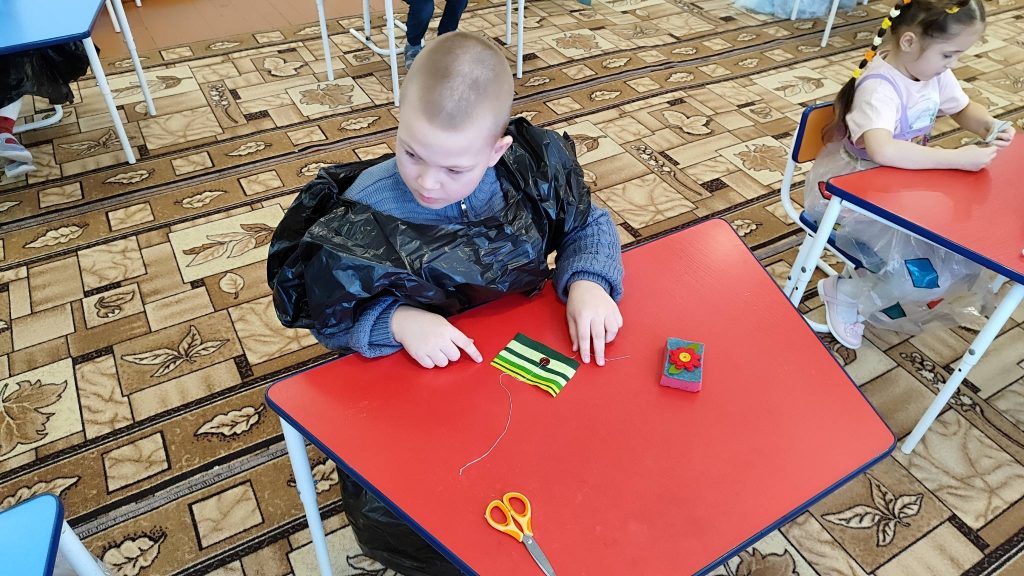 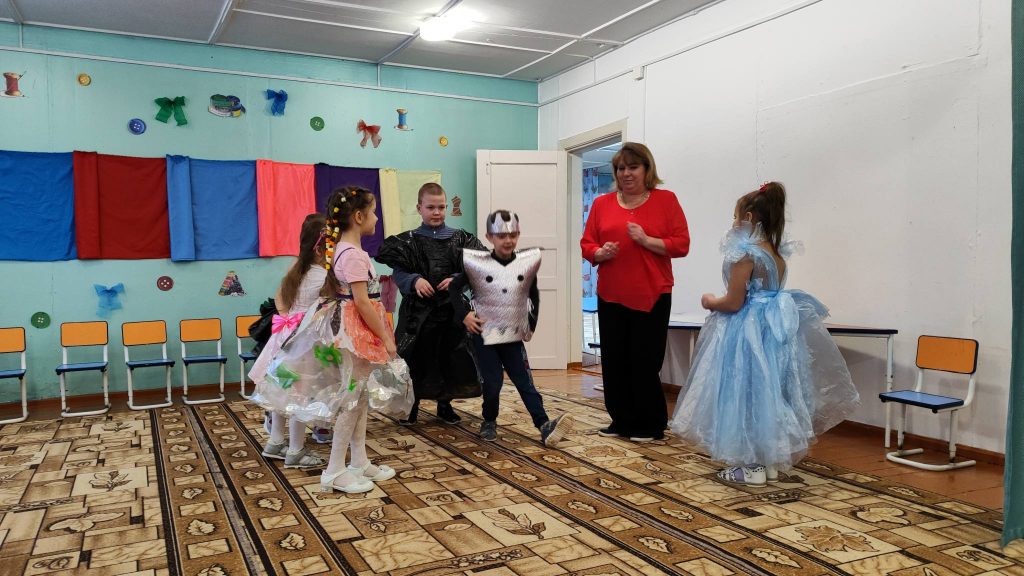 ВСЕ НА СУББОТНИК!
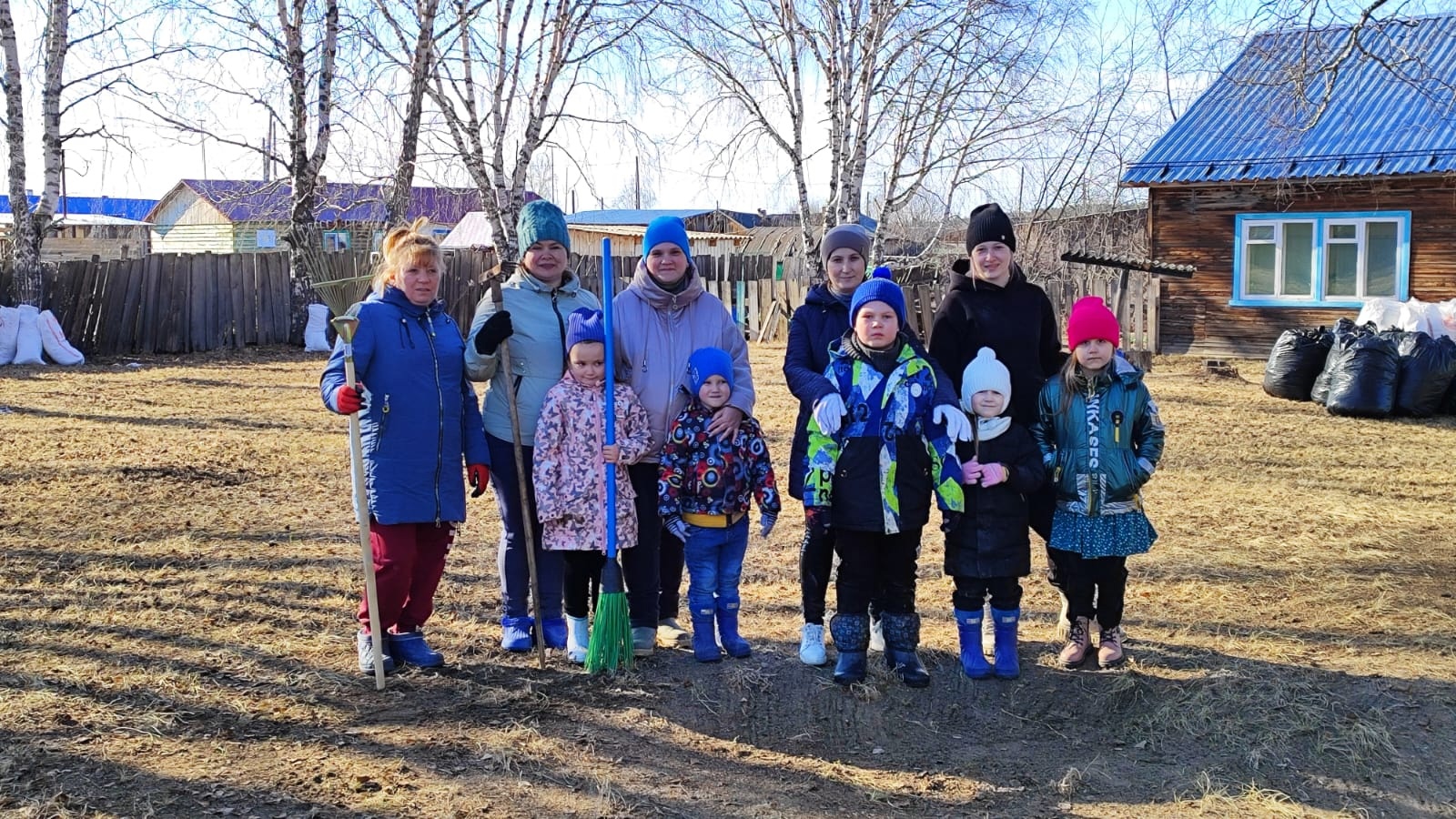 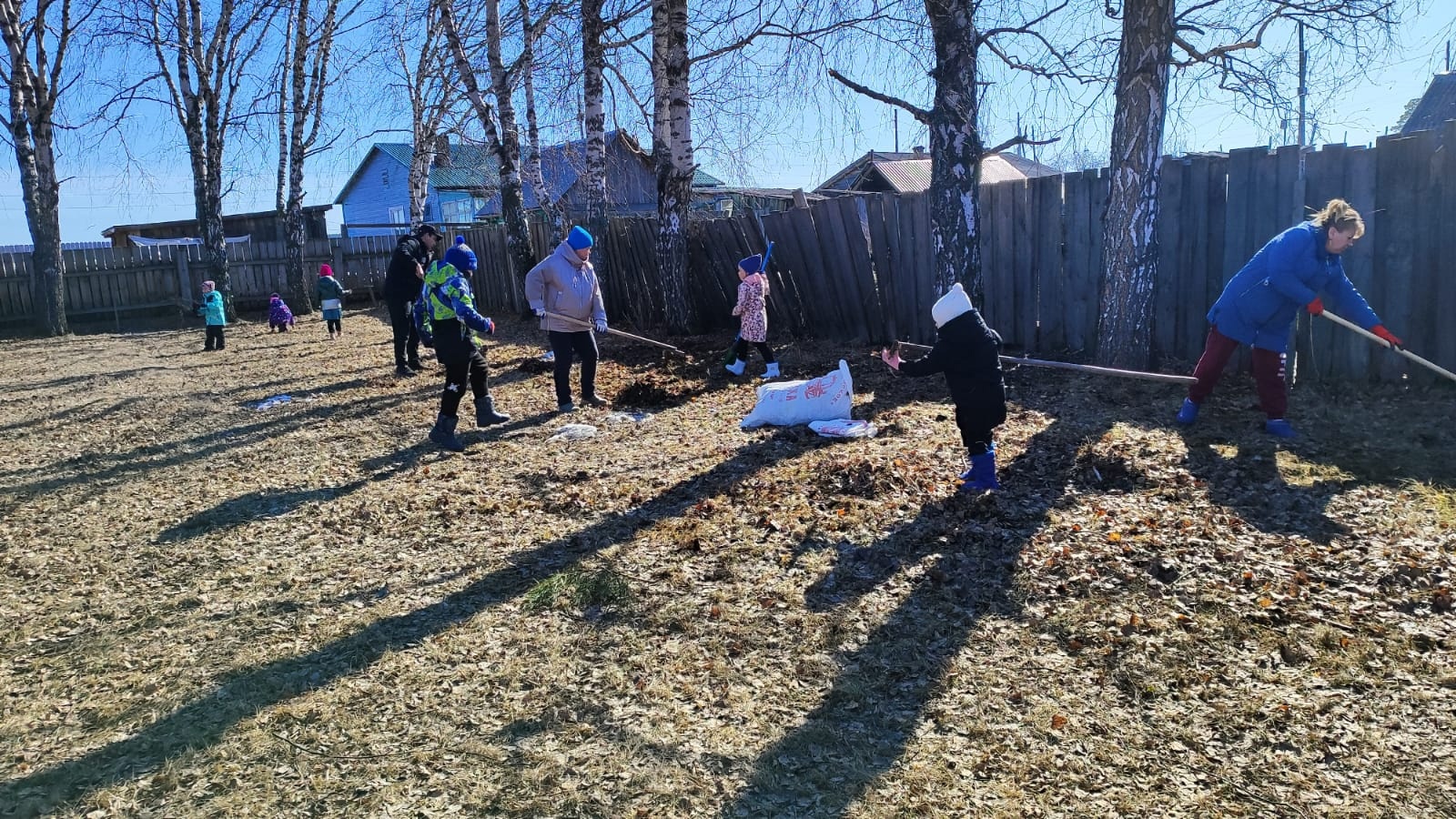 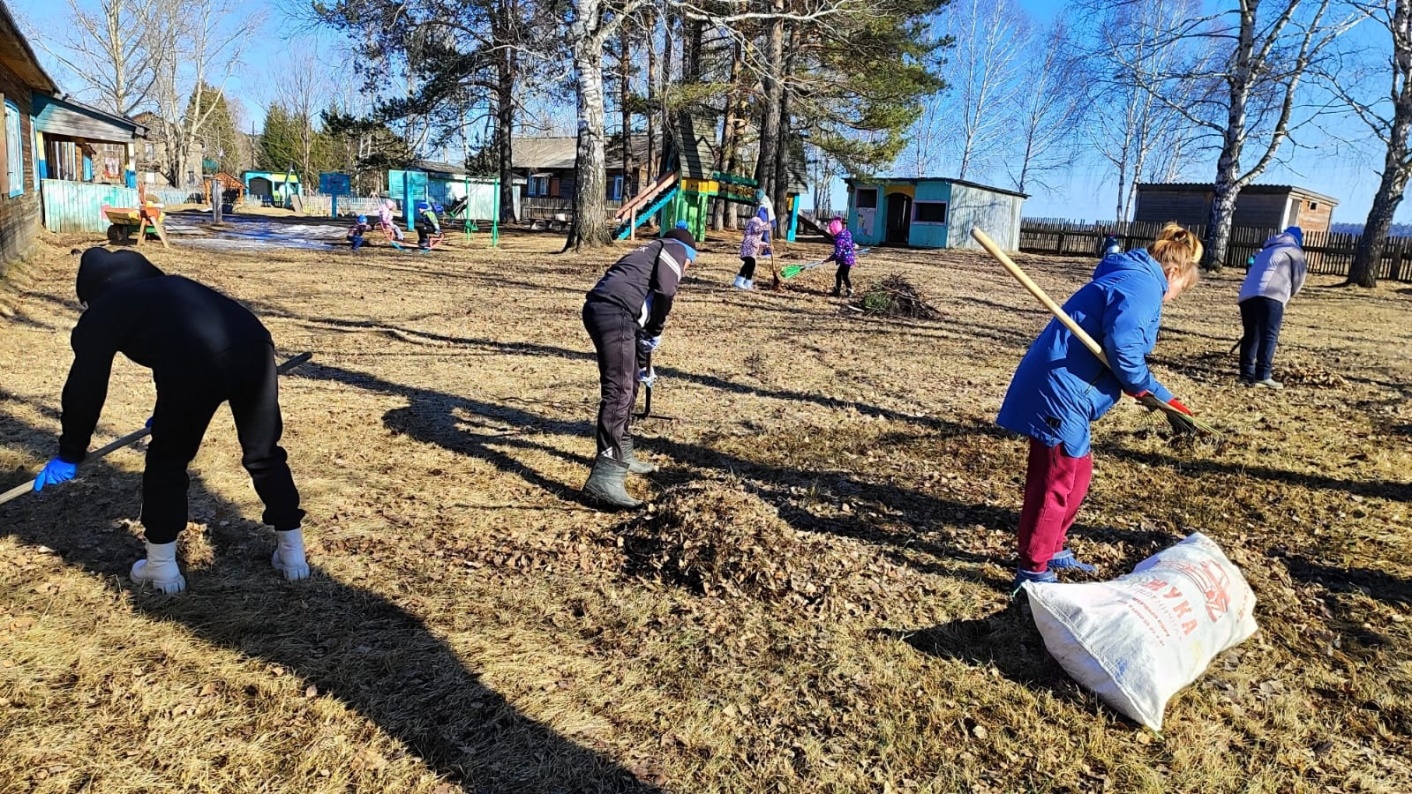 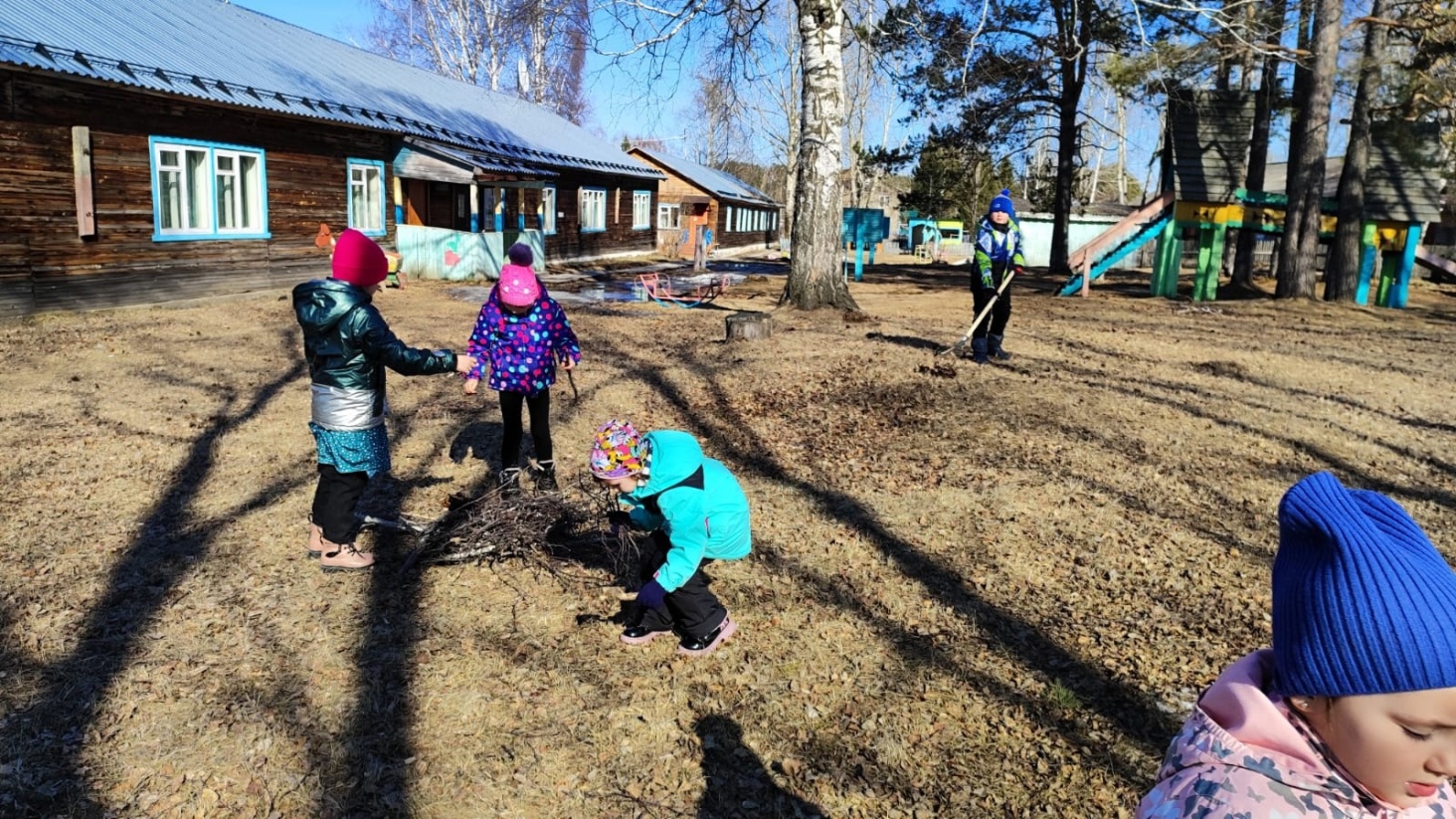 Вовлечение детей в социально значимые виды деятельности
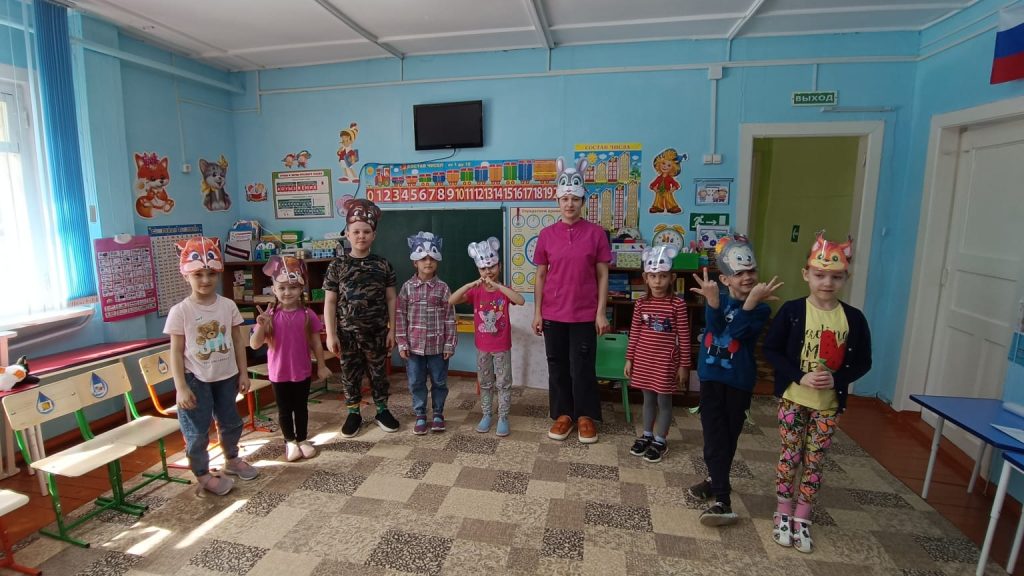 Птицы – наши друзья
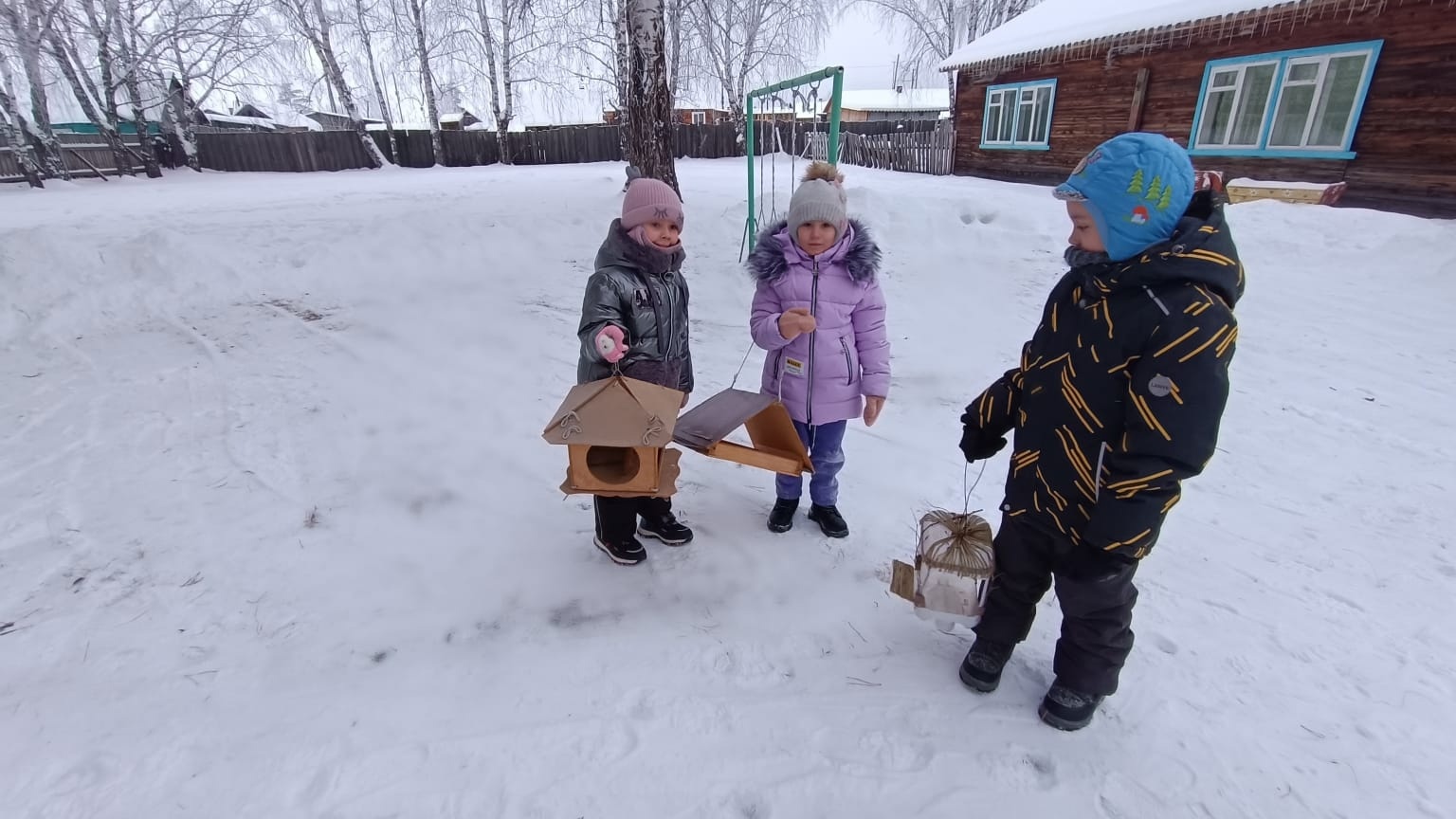 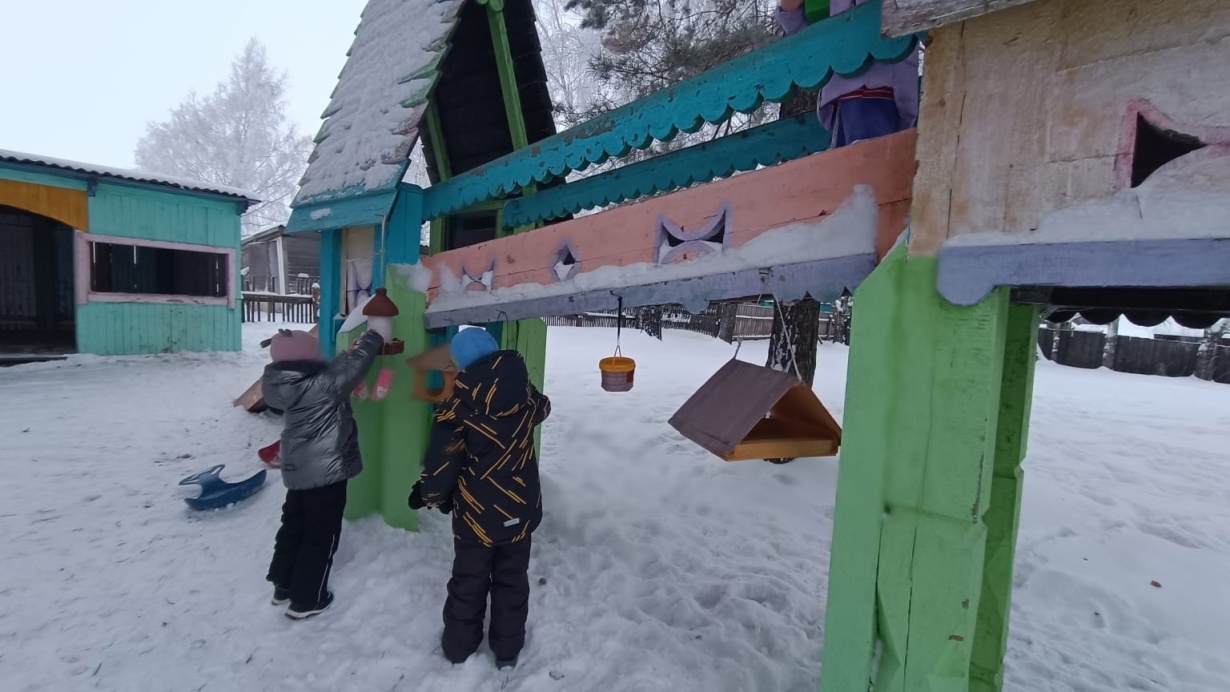 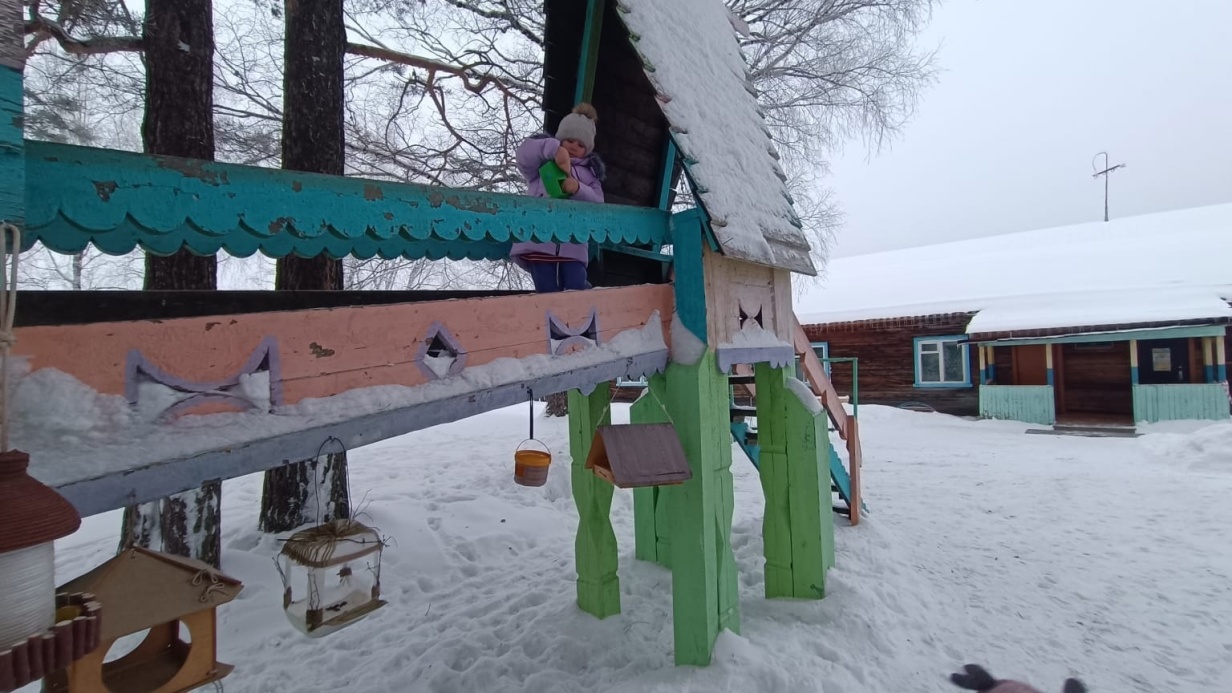 Мероприятие «Игры наших родителей»
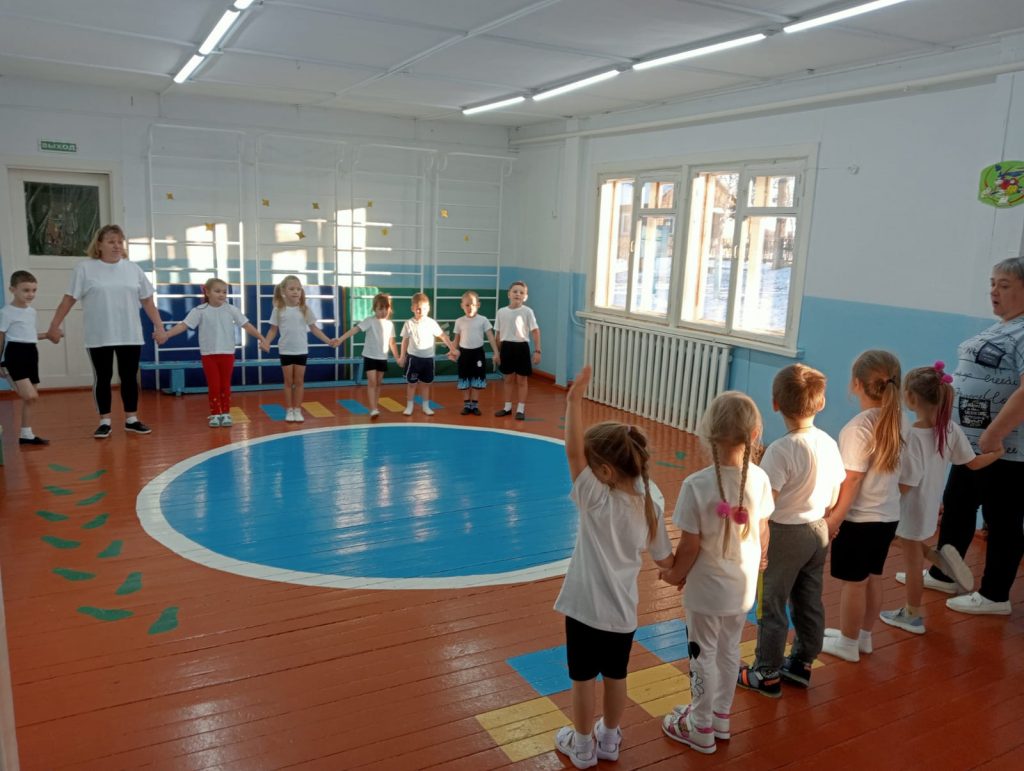 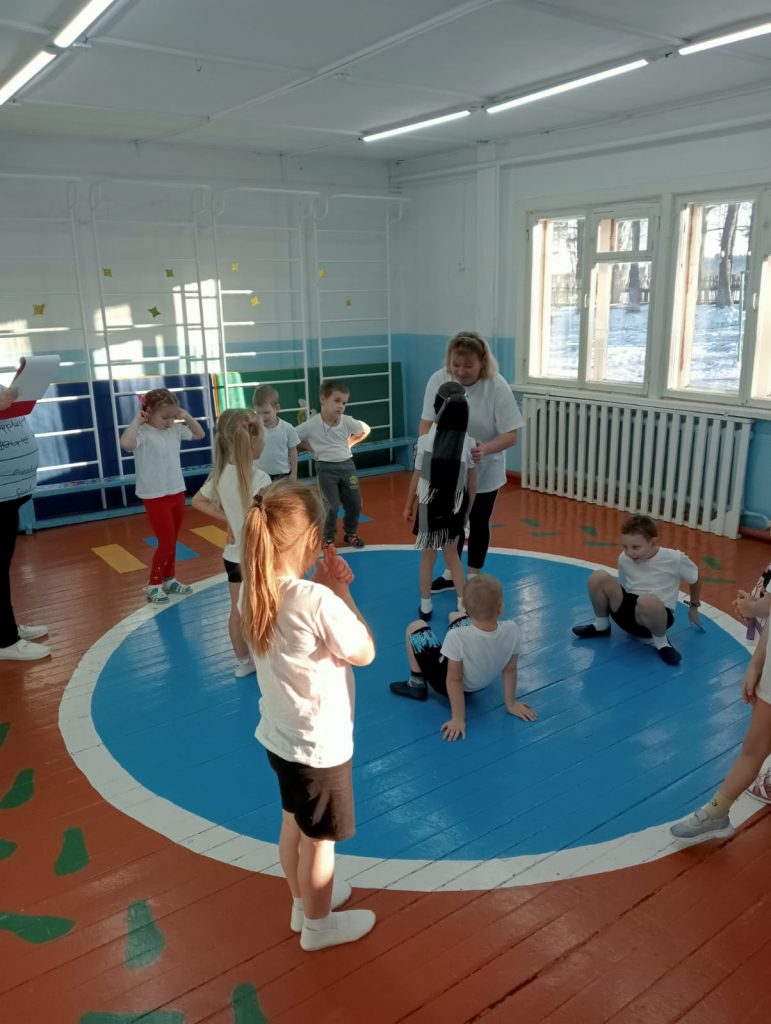 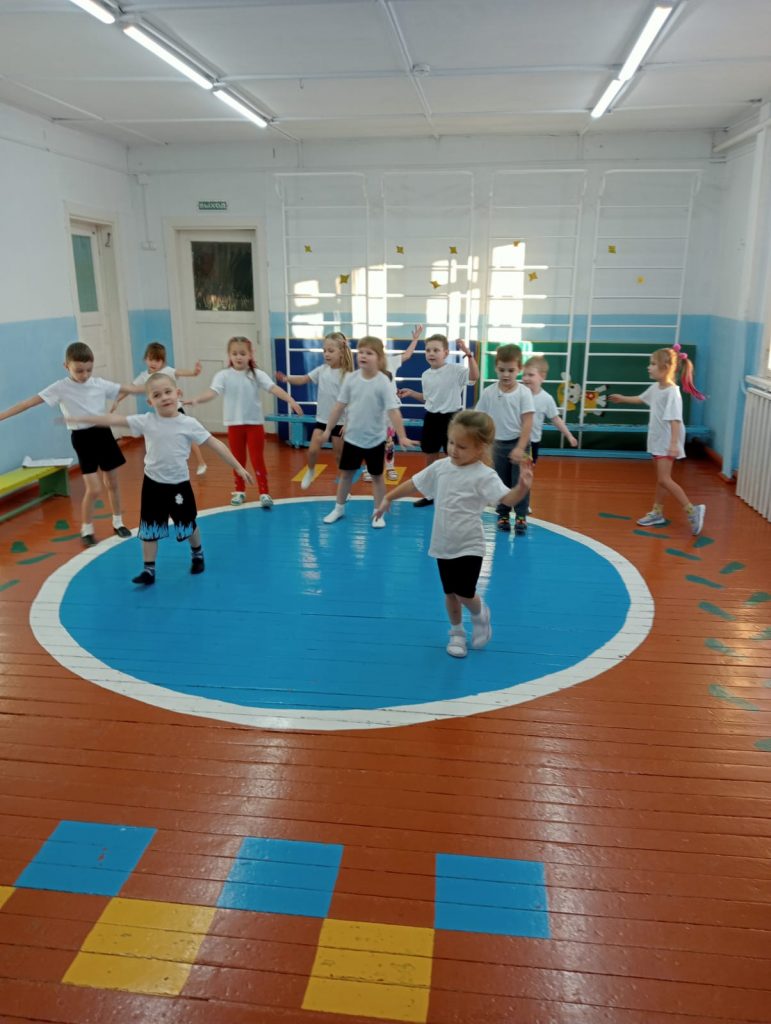 Мероприятие по финансовой грамотности
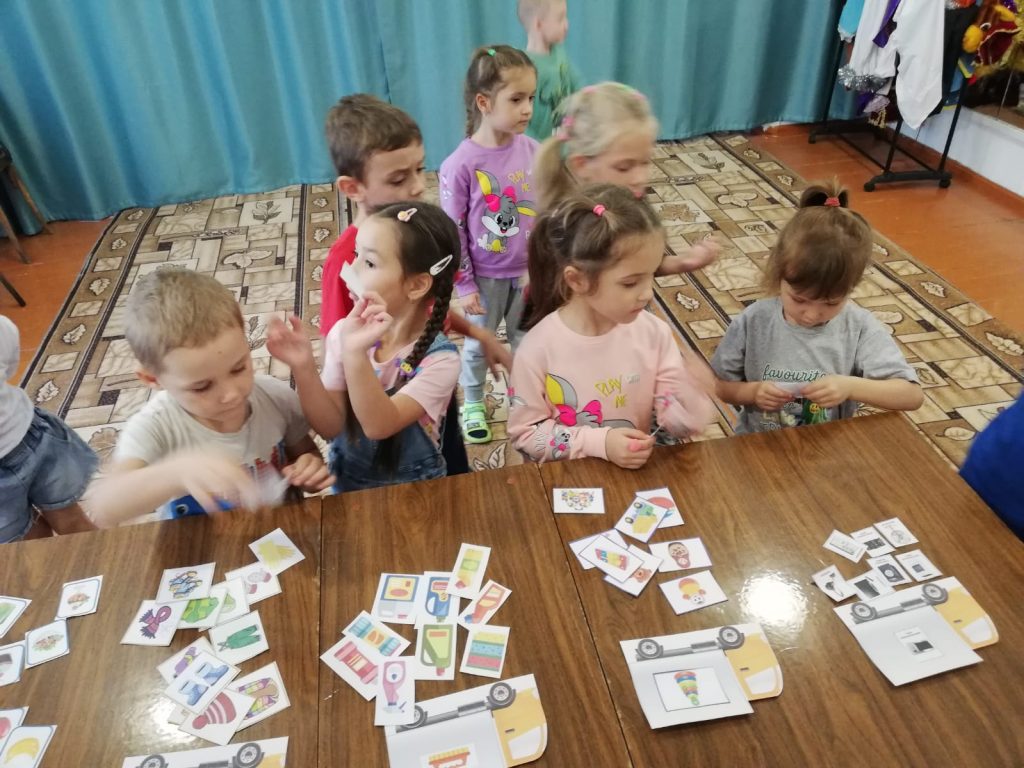 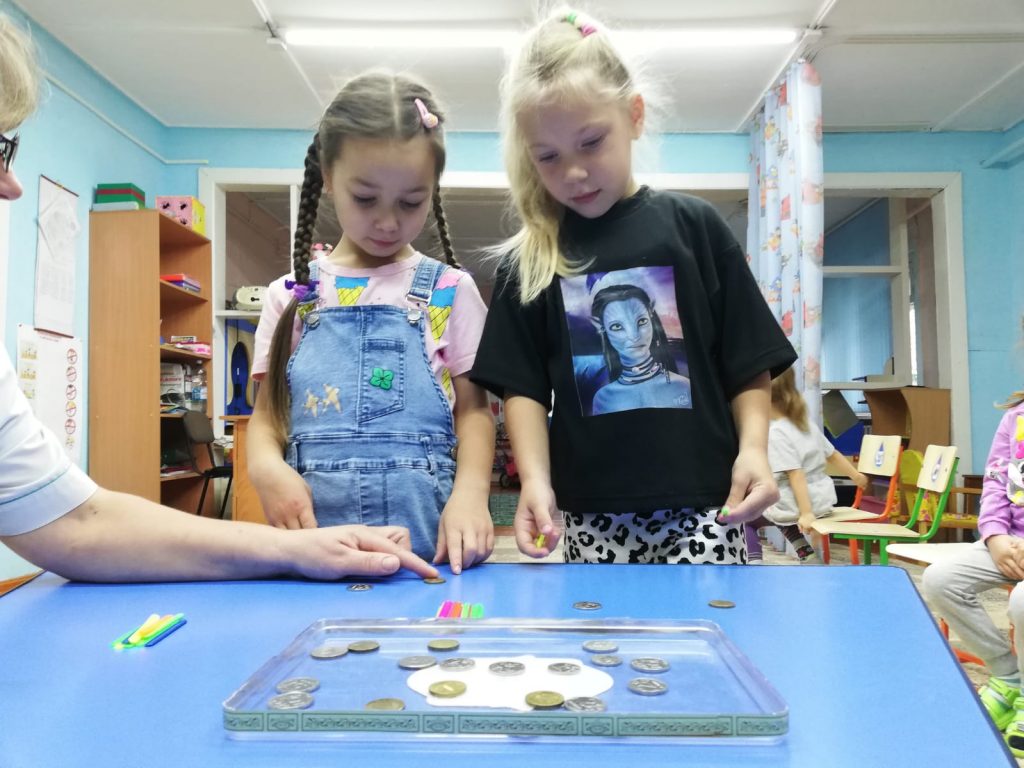 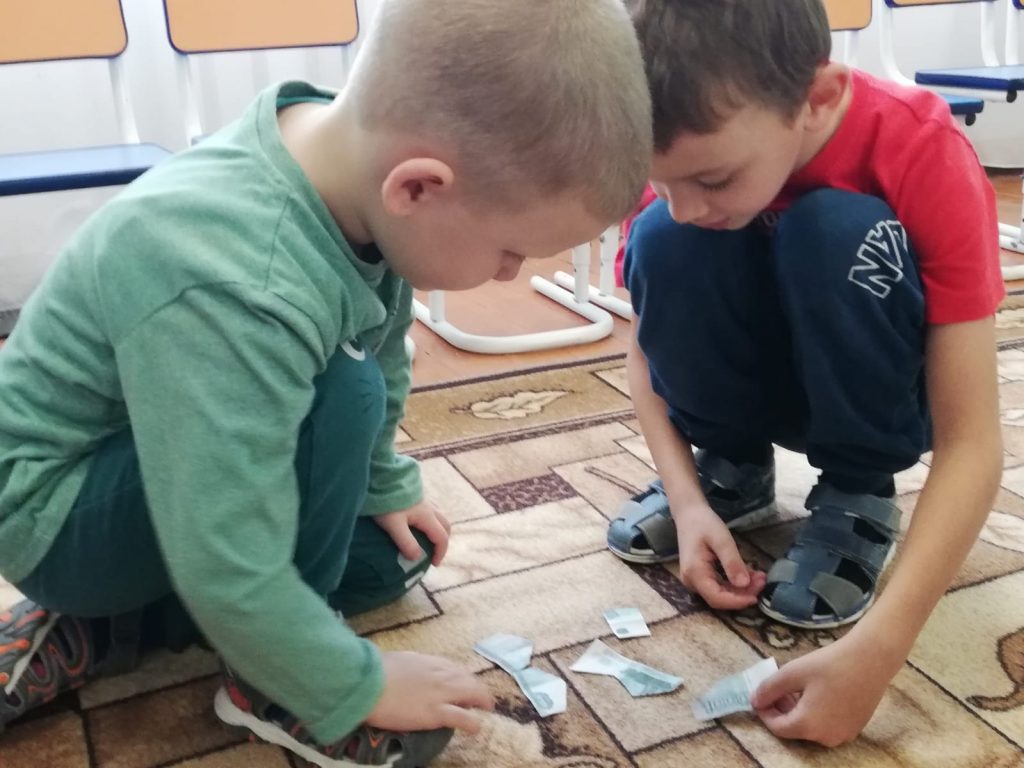 Акция «Сад памяти»
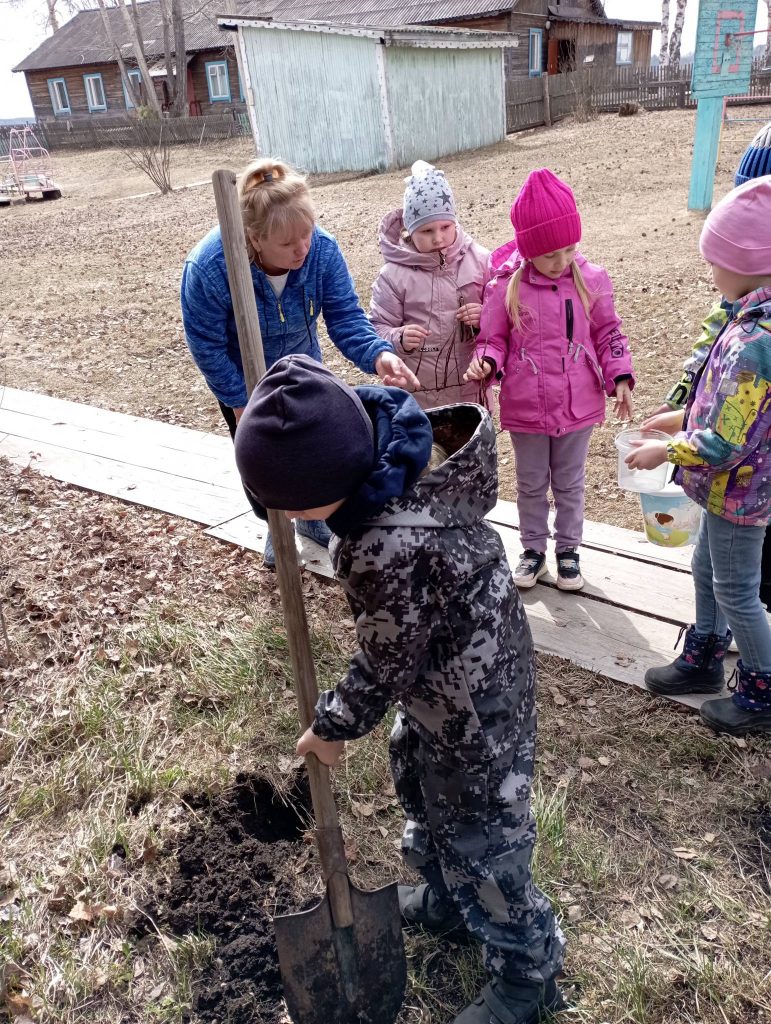 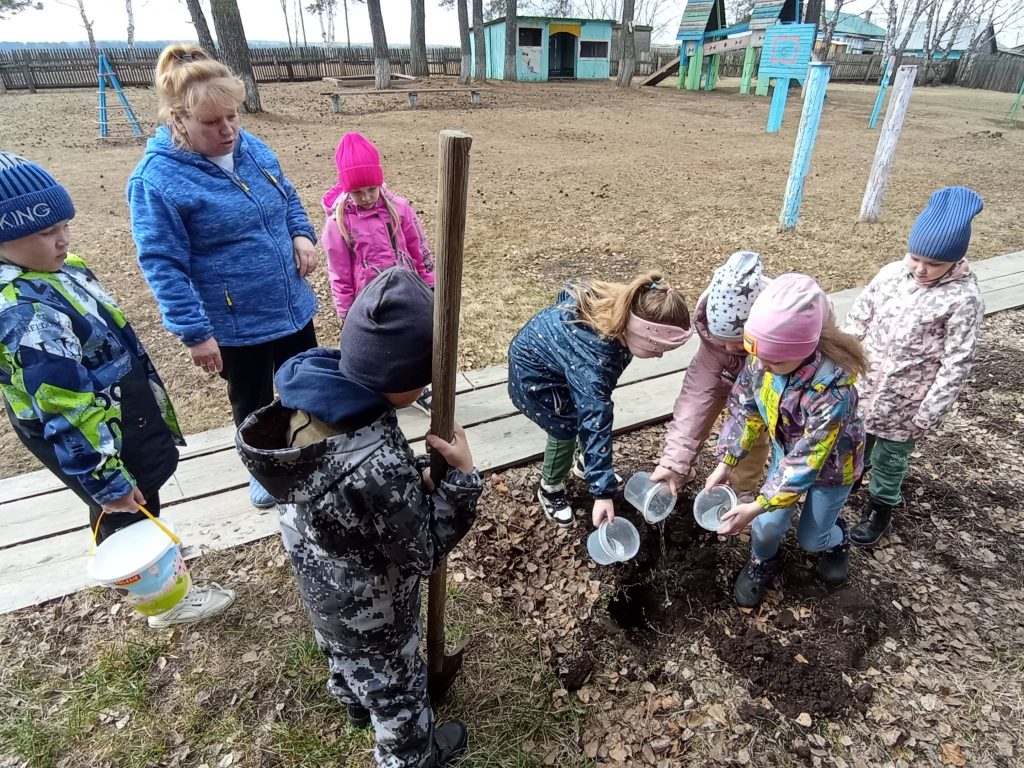 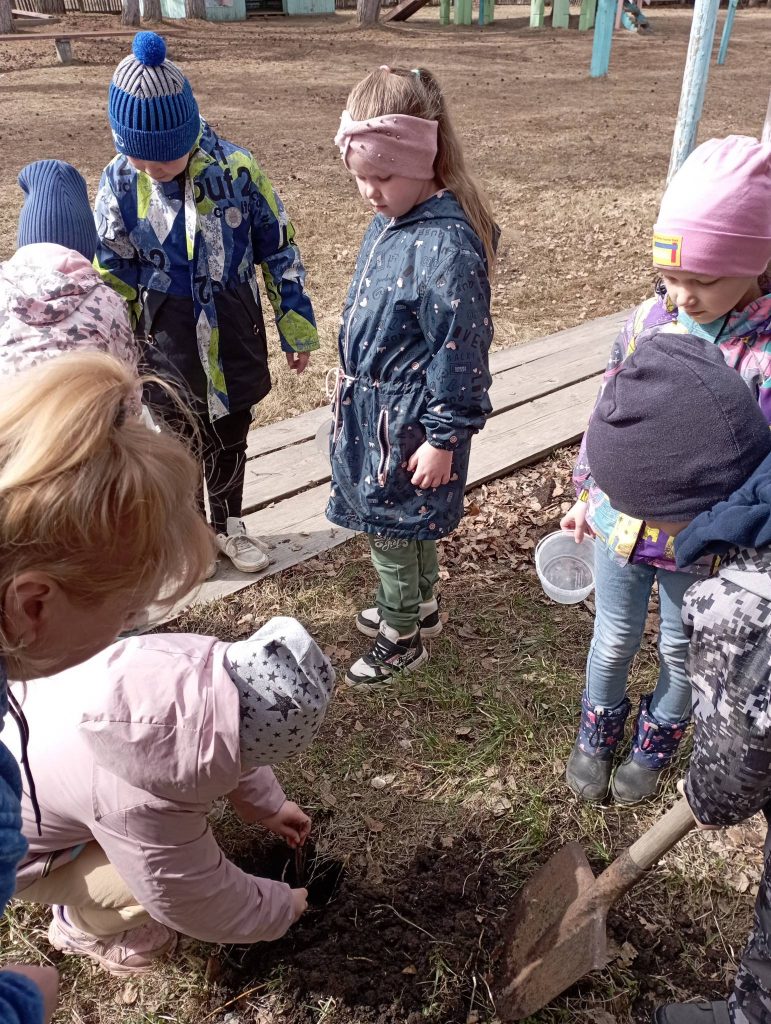 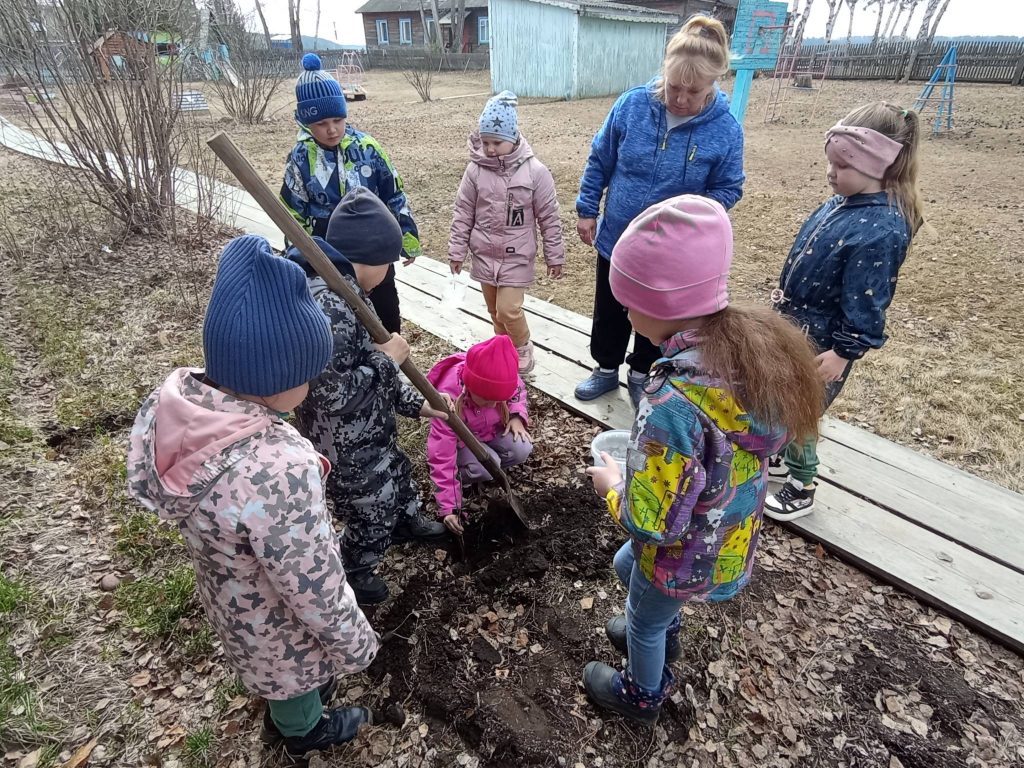 «Мирилка»
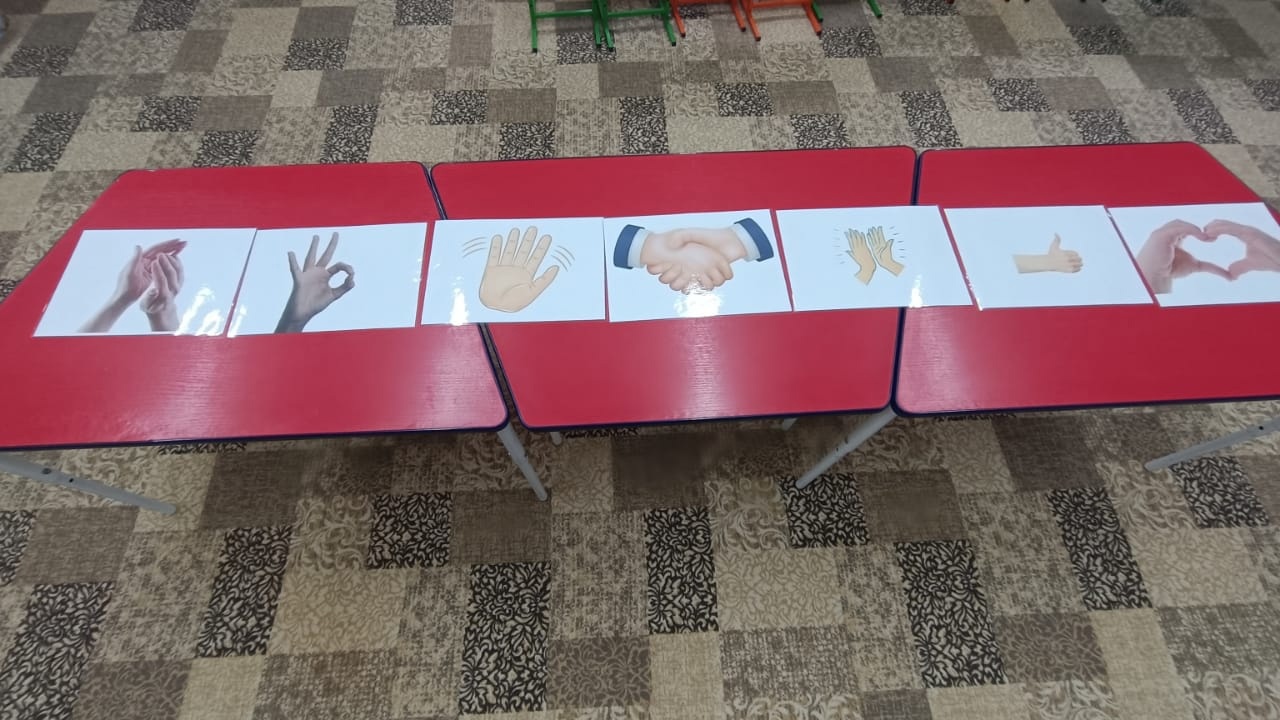 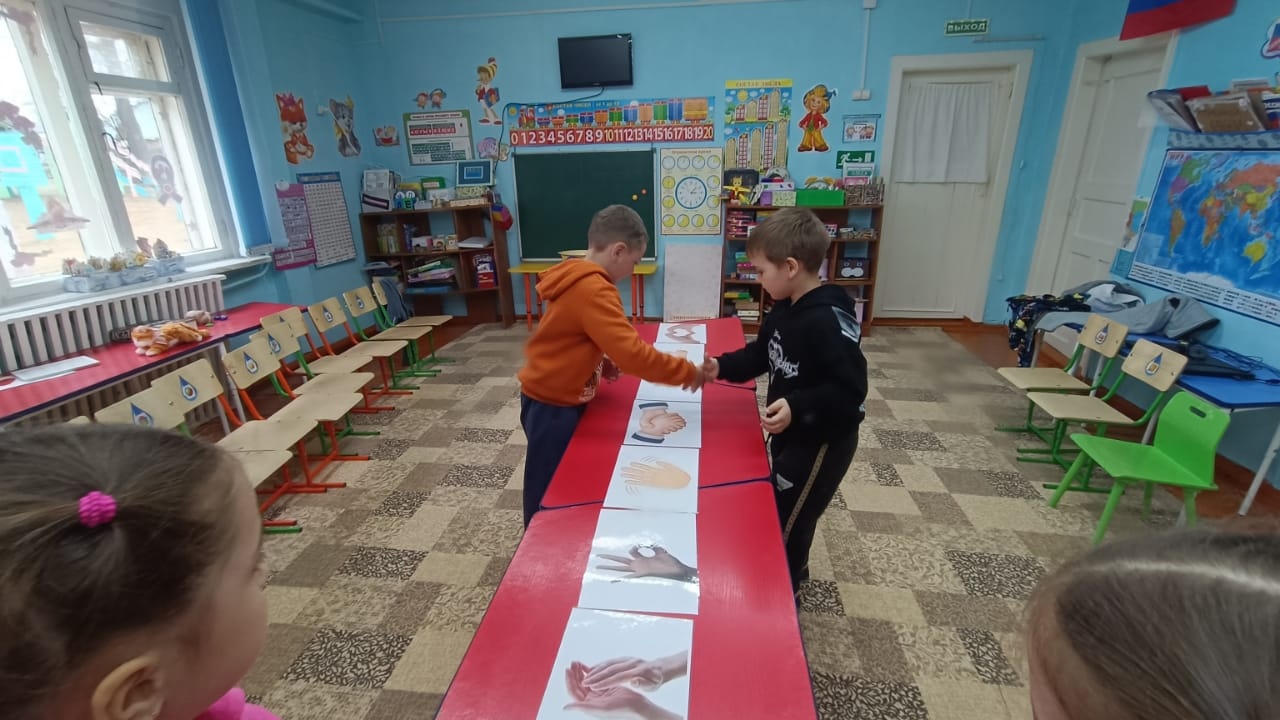 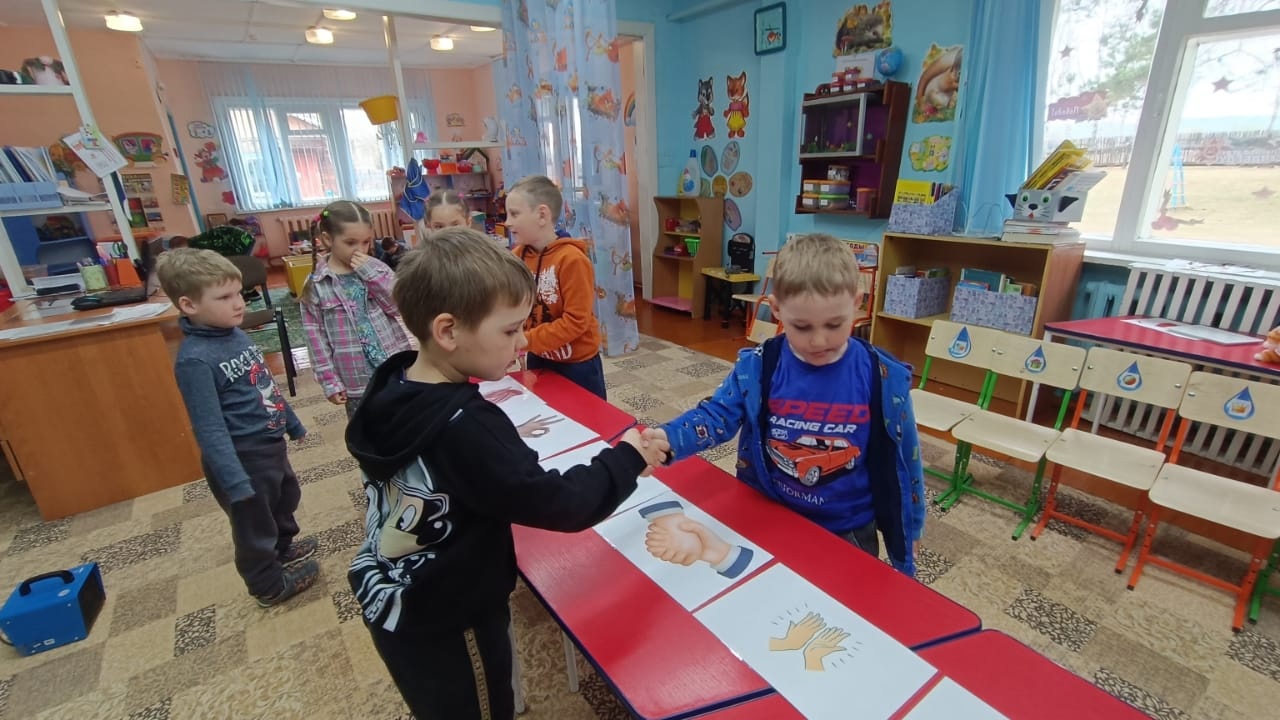 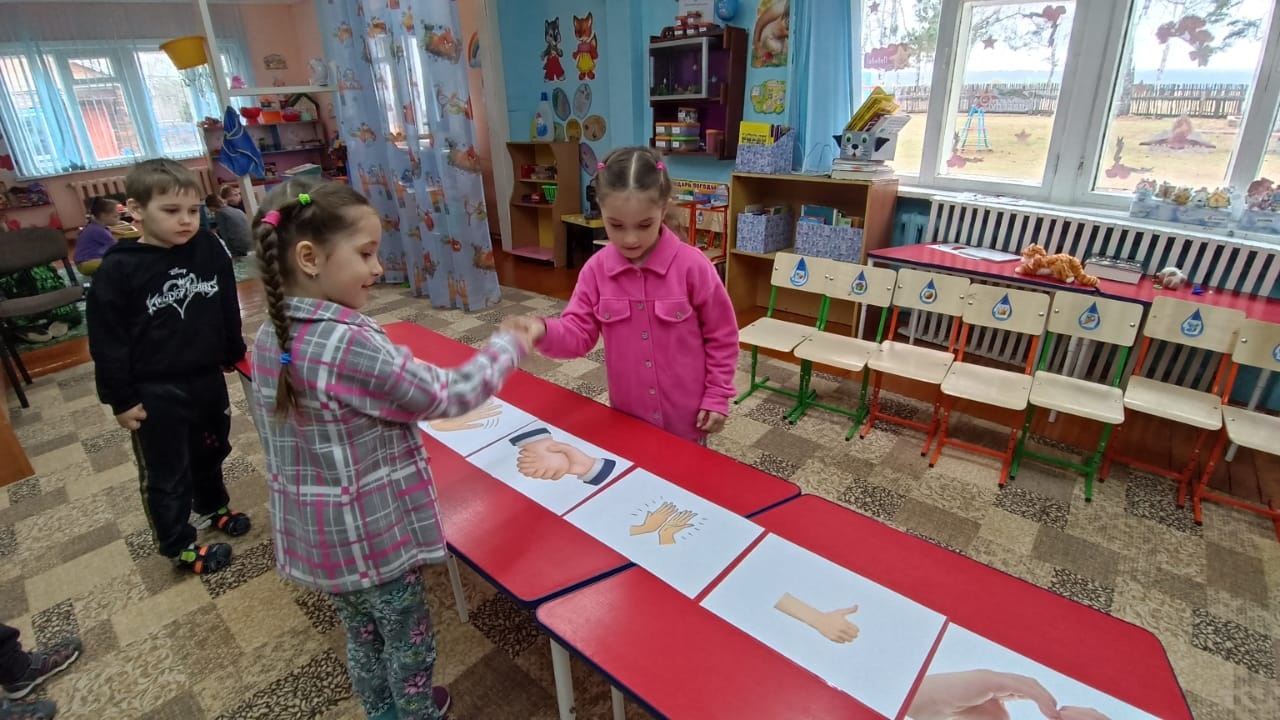 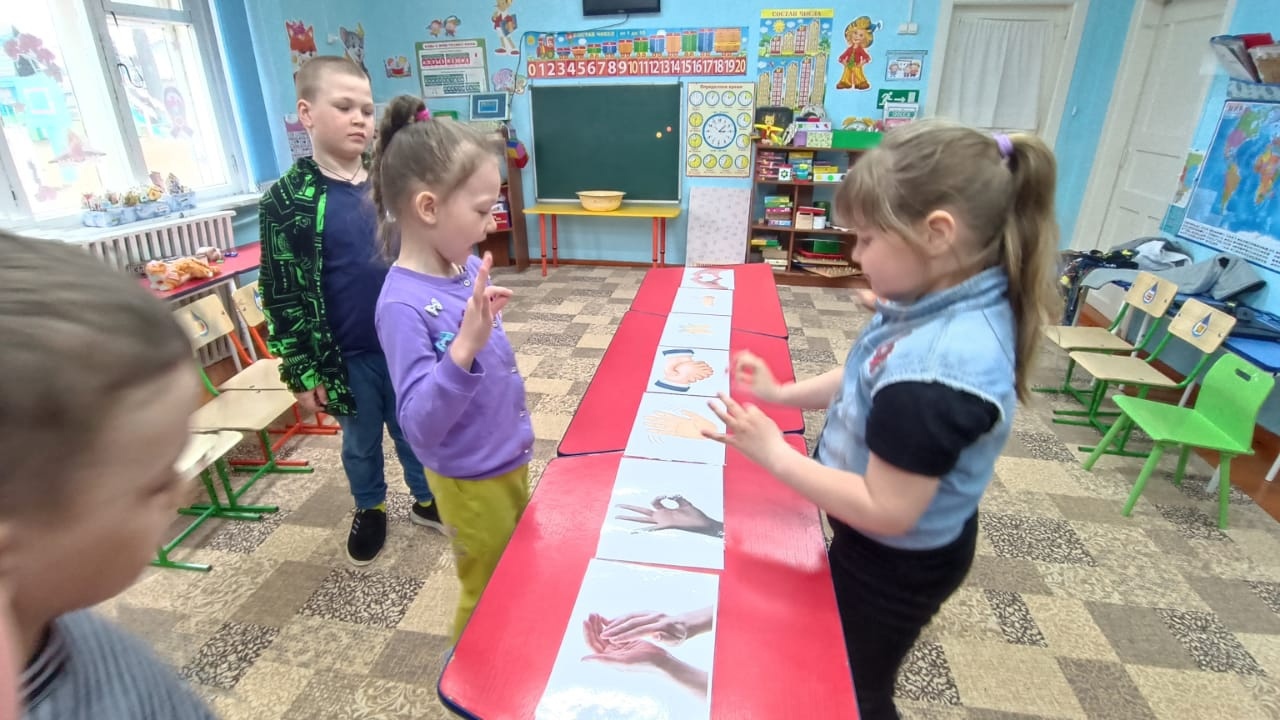 Взаимодействия с организациями
Экскурсия в пекарню
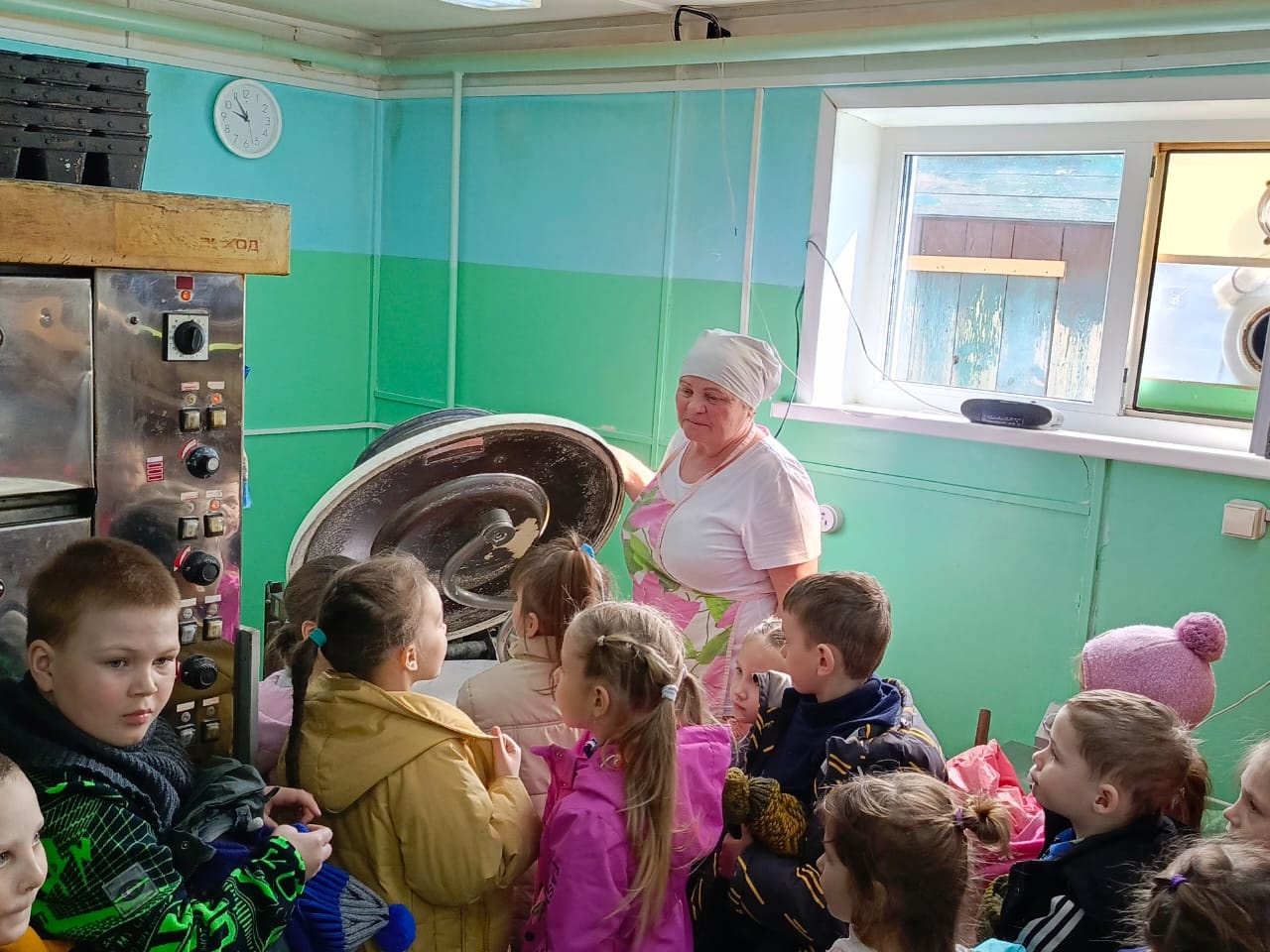 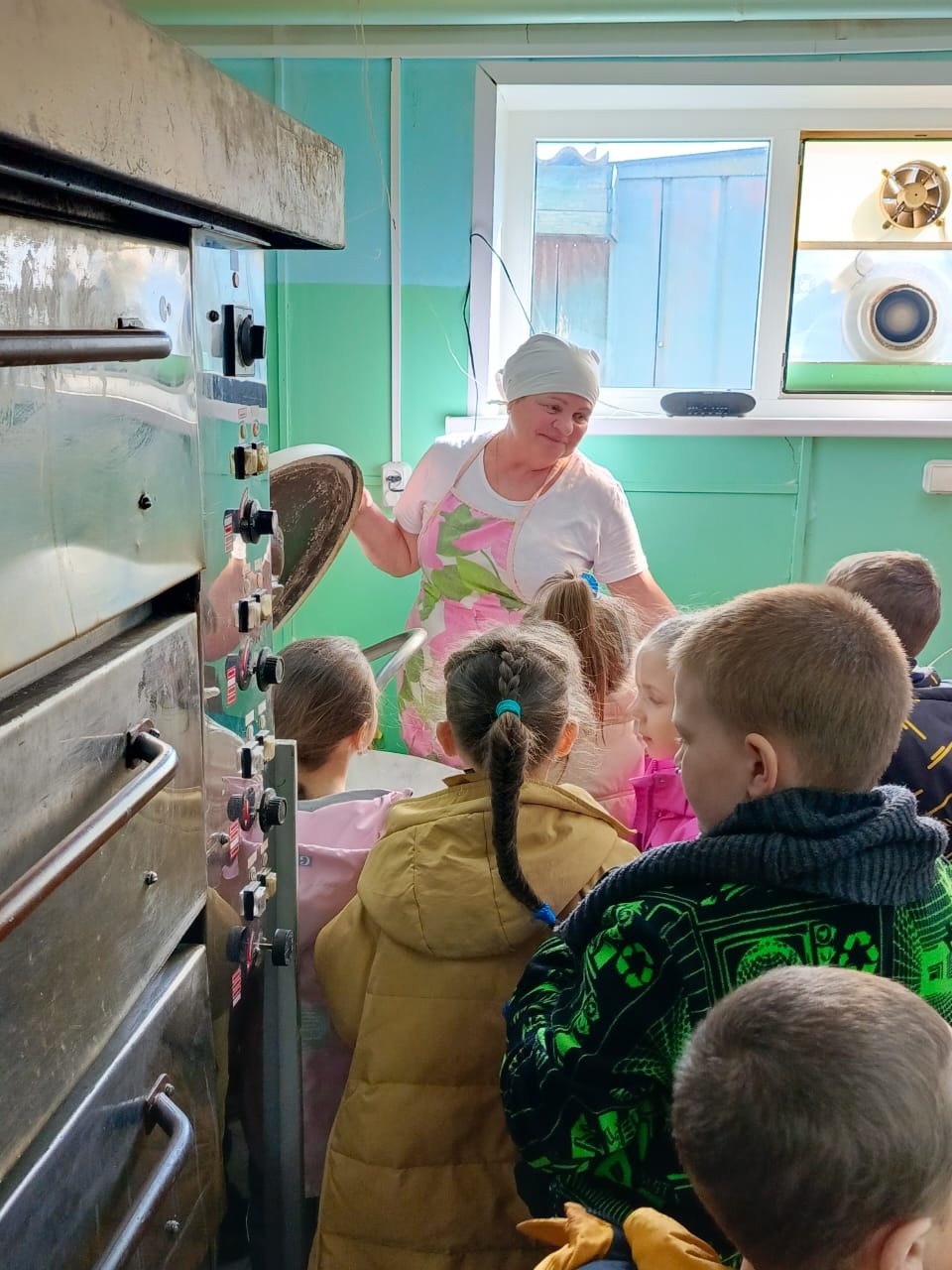 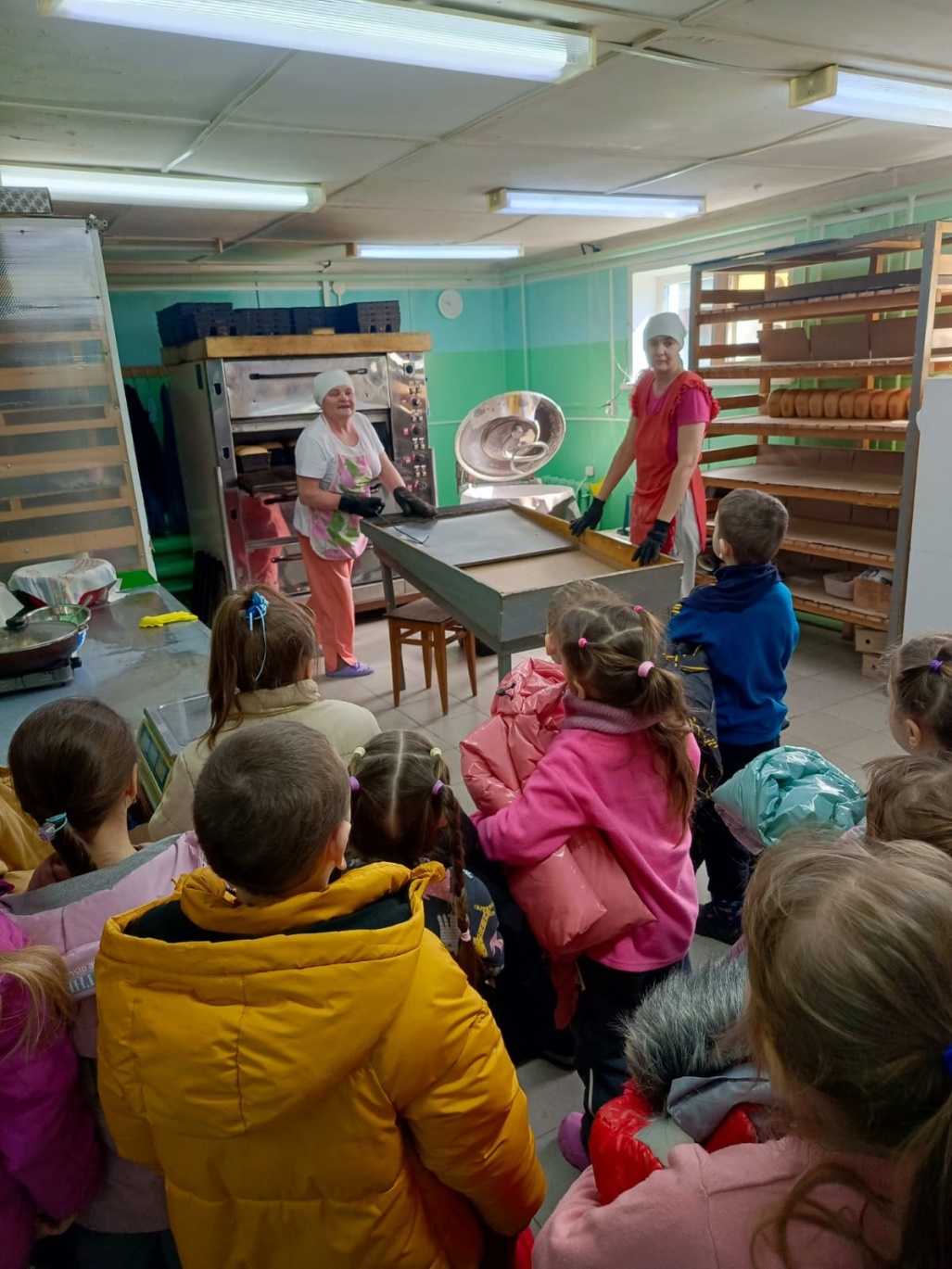 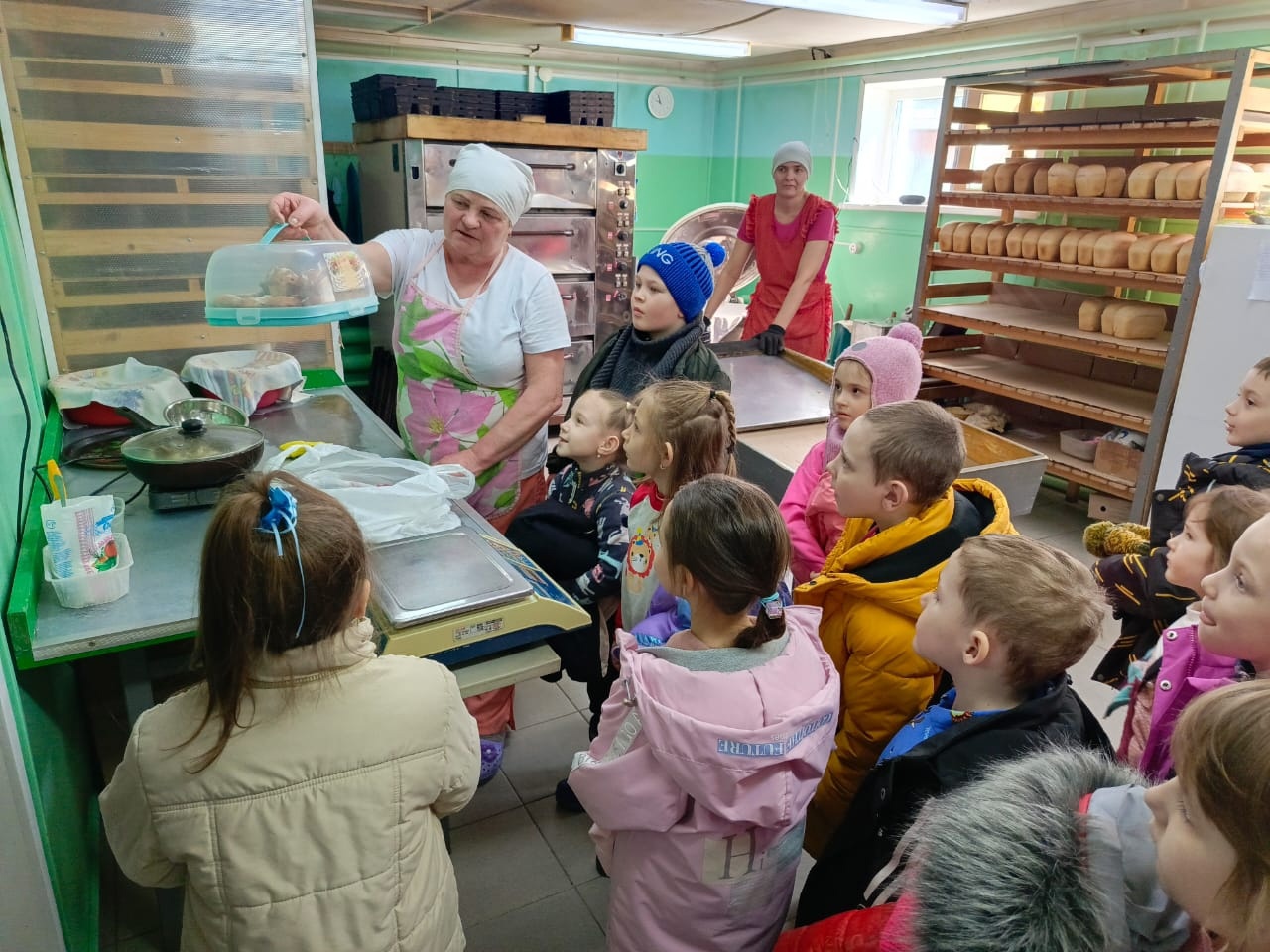 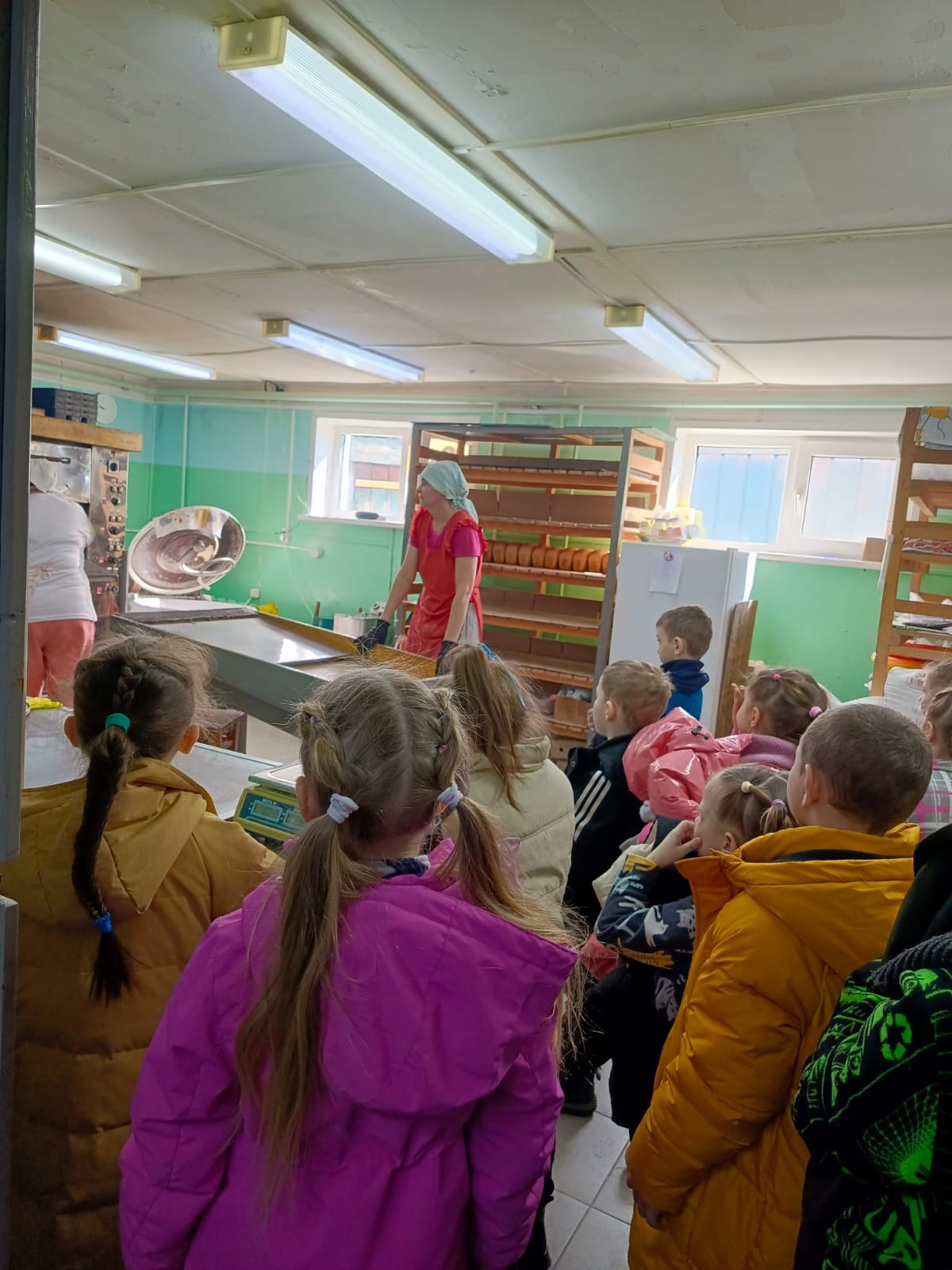 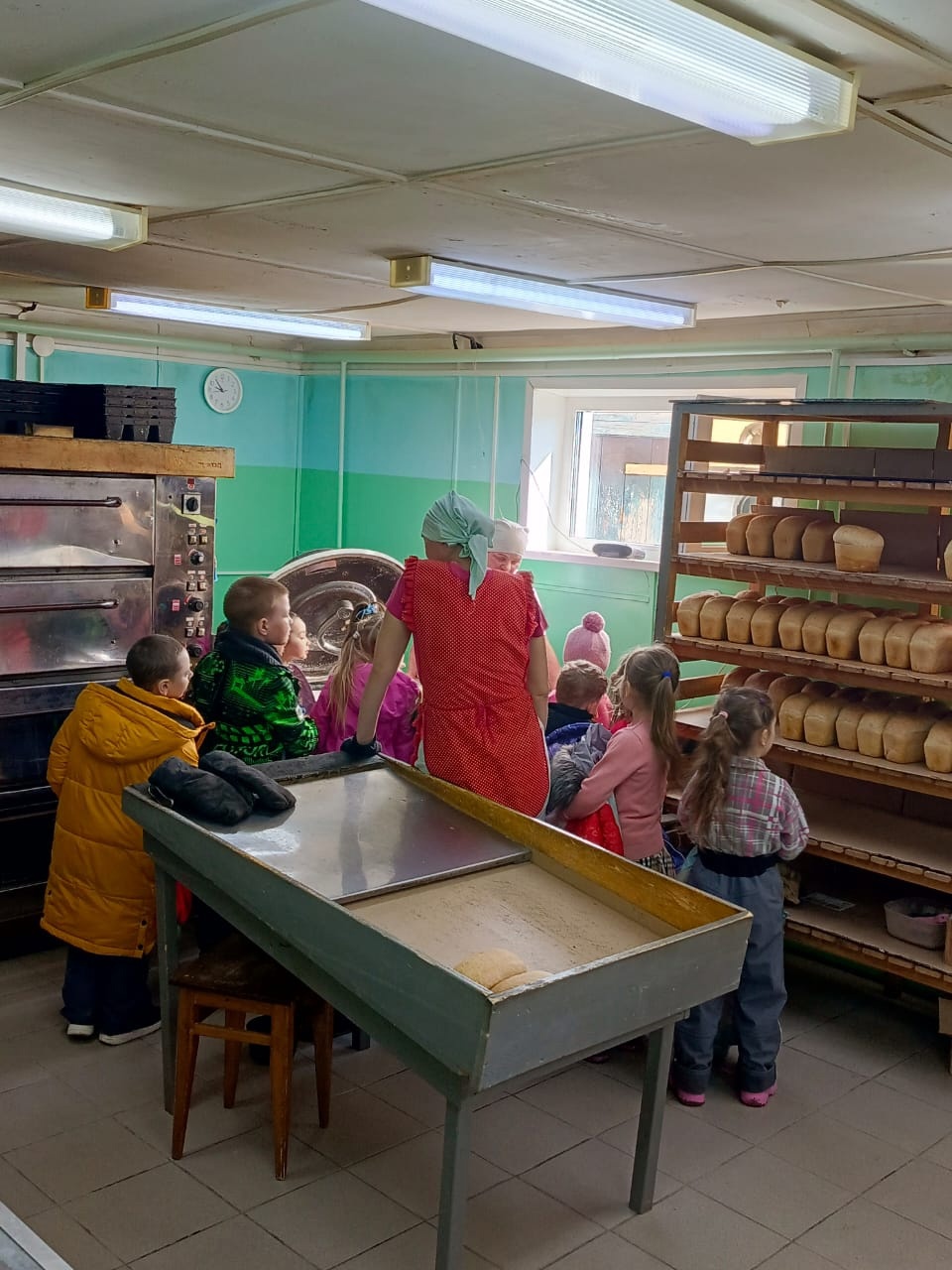 Выступление детей в СДК ко Дню Матери
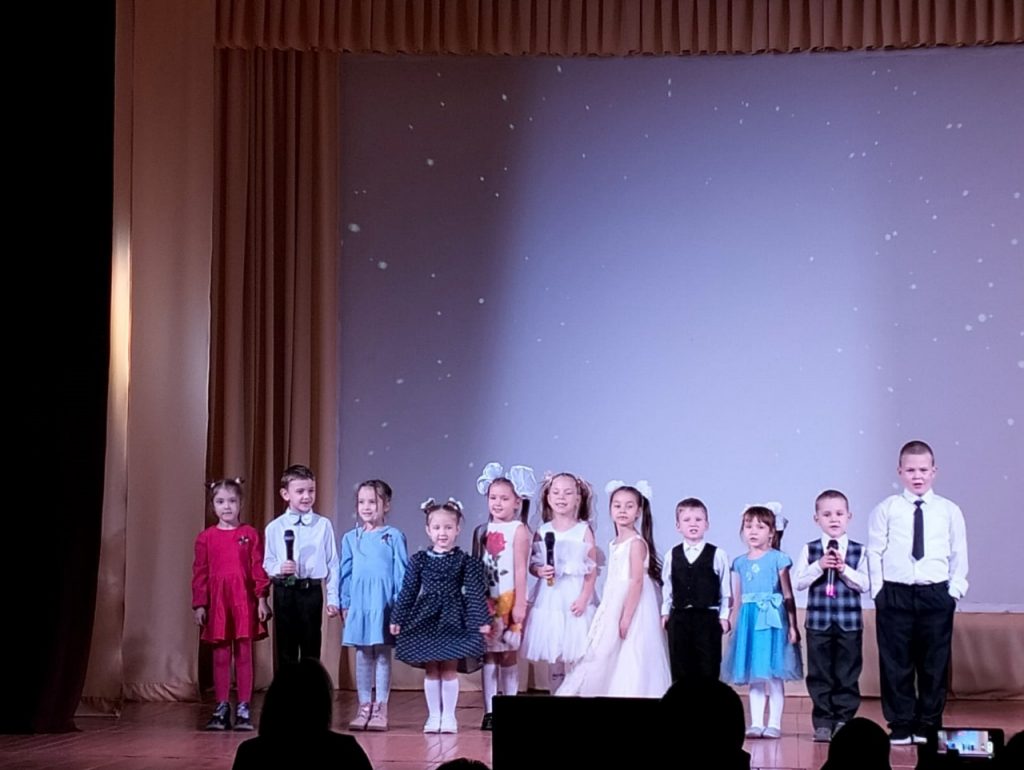 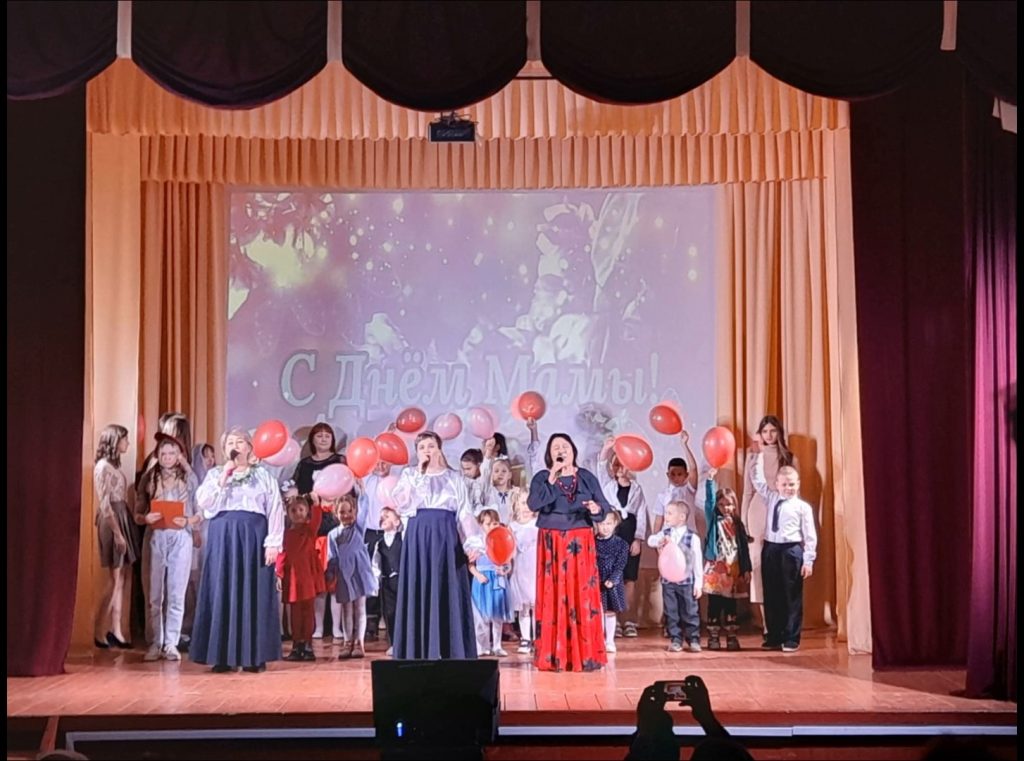 Экскурсия в поселковскую библиотеку
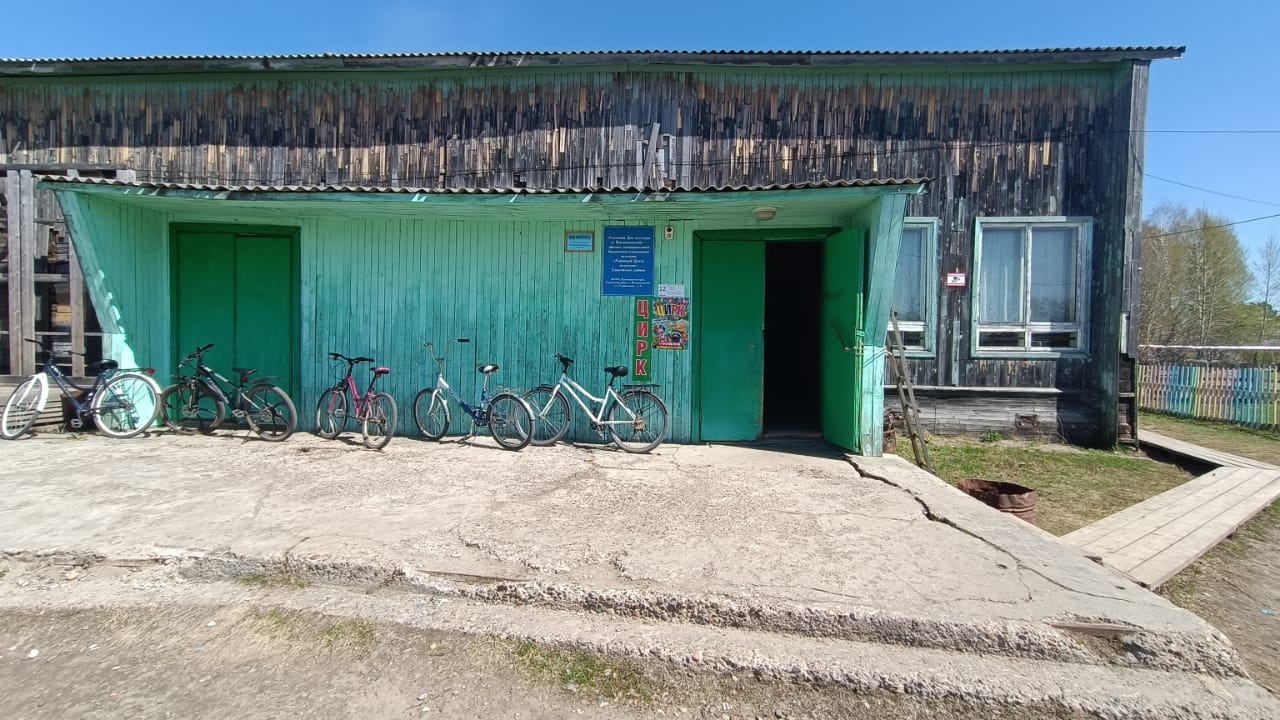 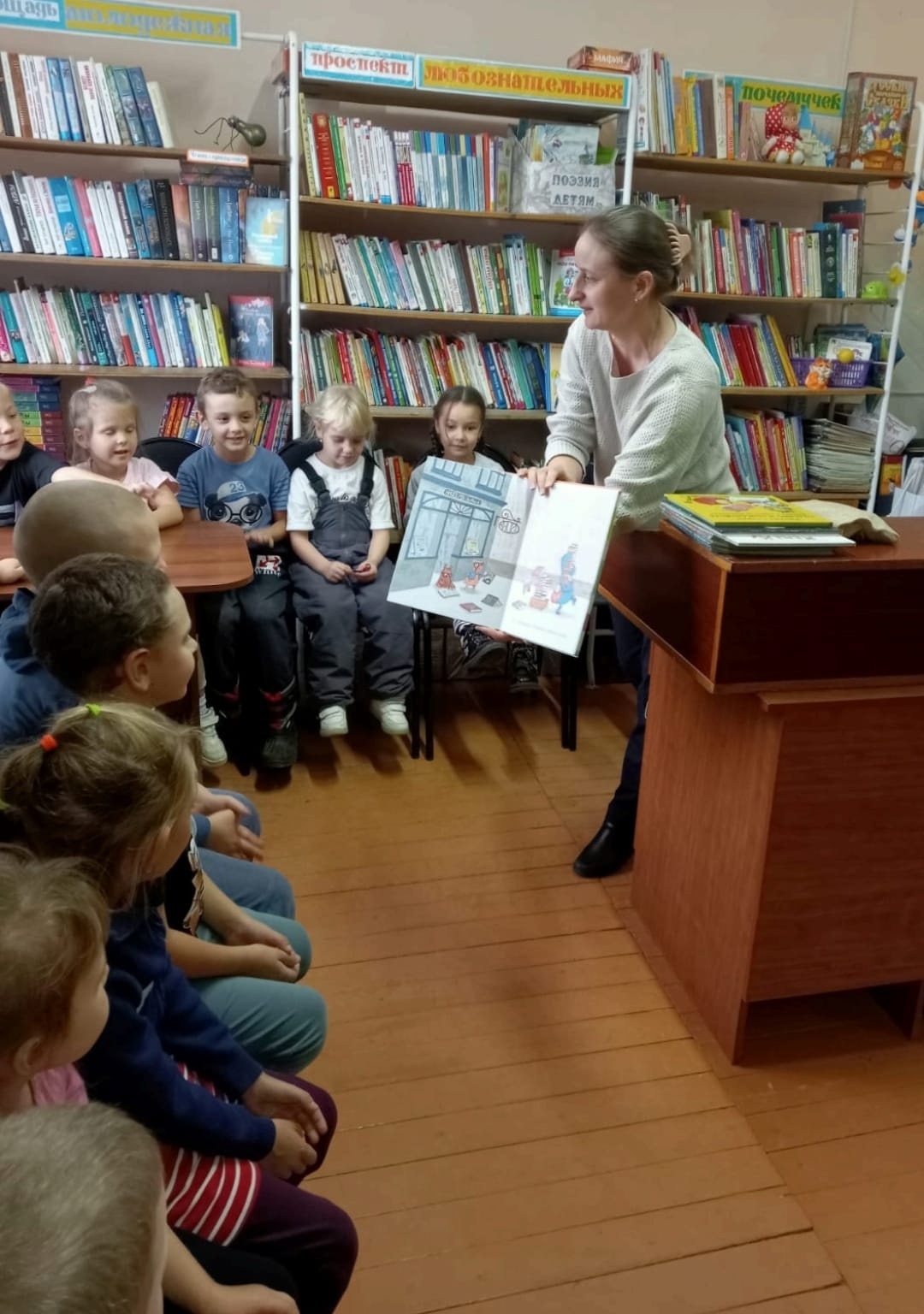 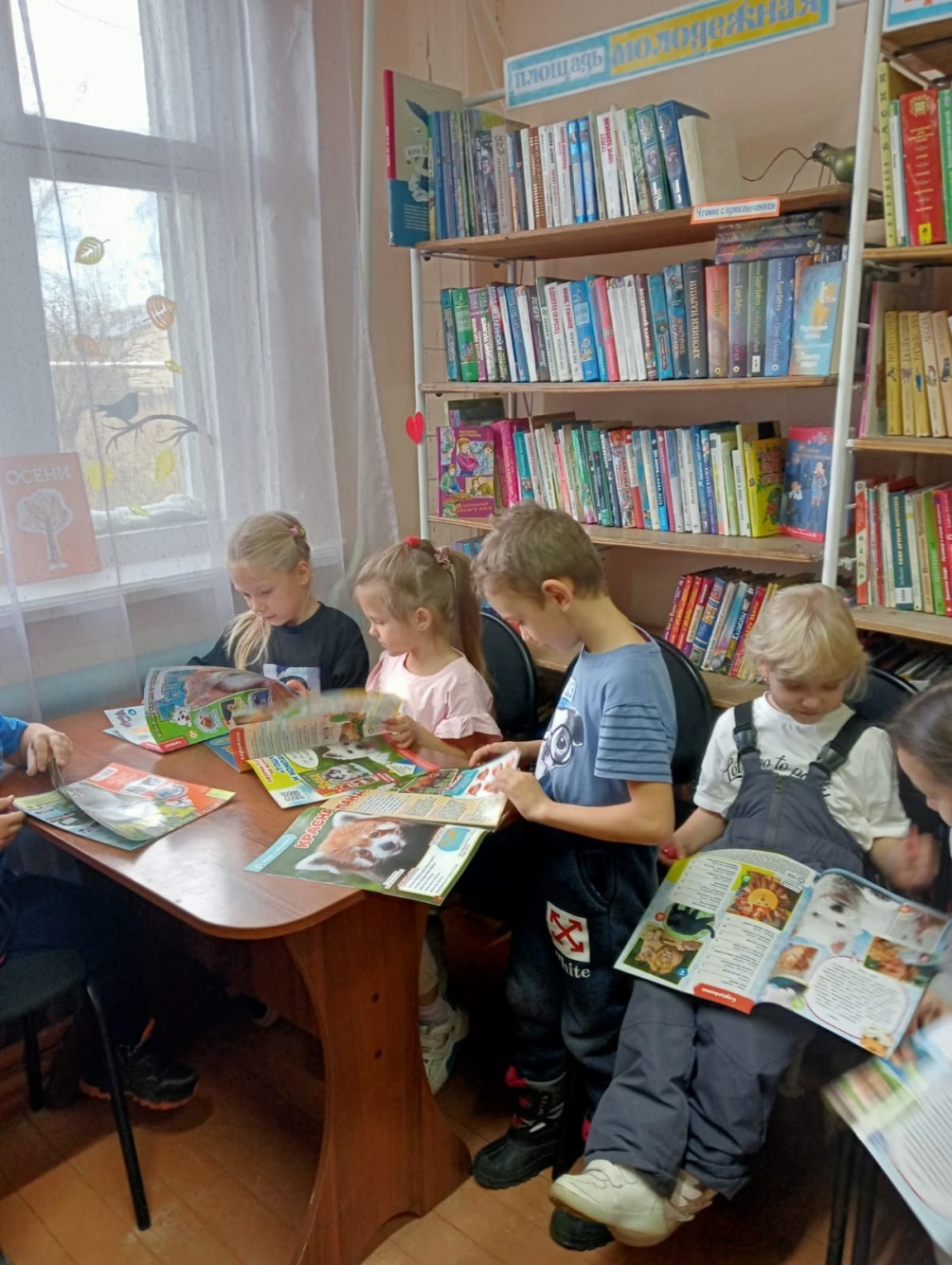 День рождения Деда Мороза!
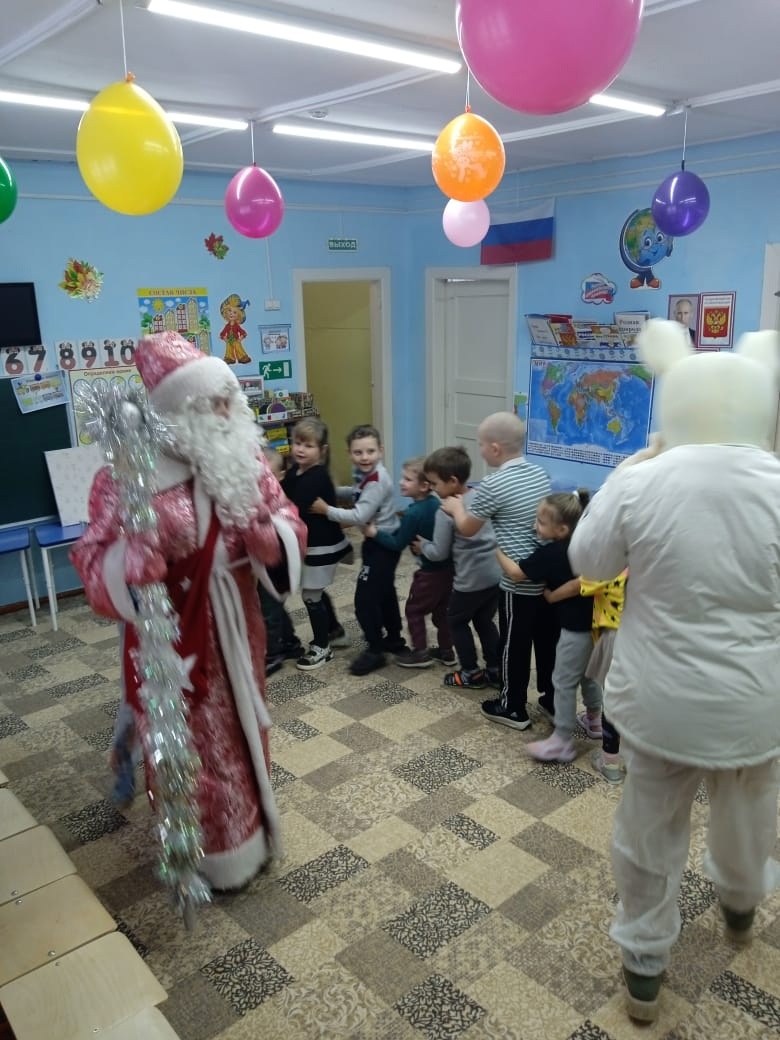 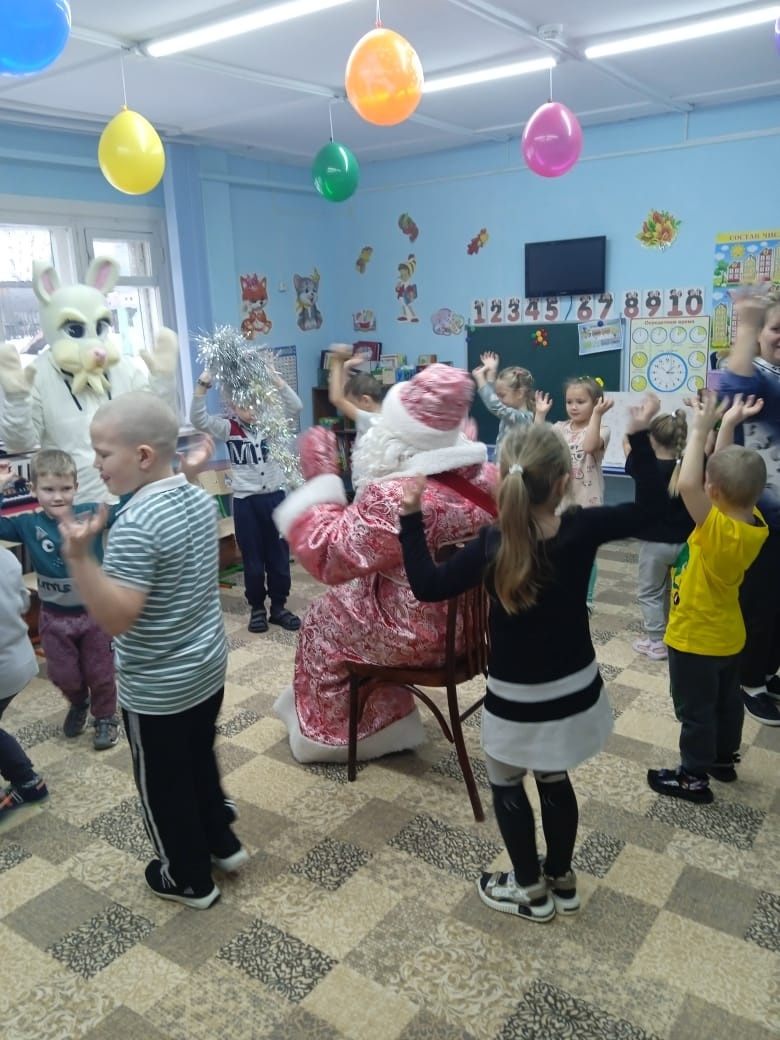 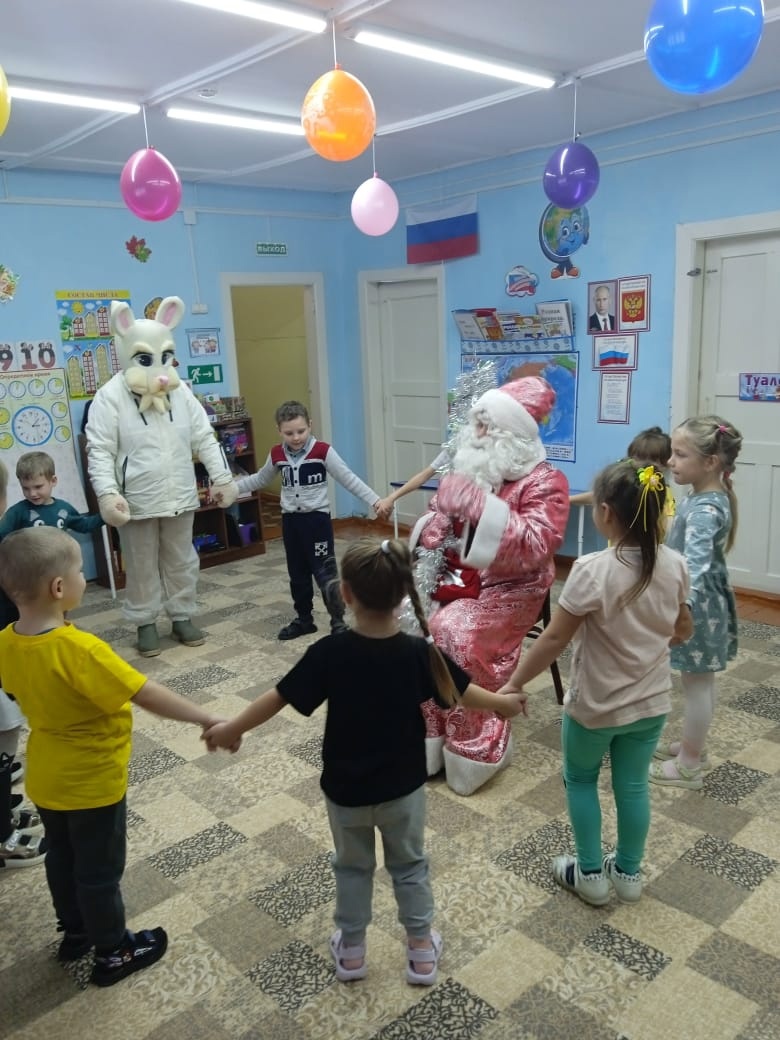 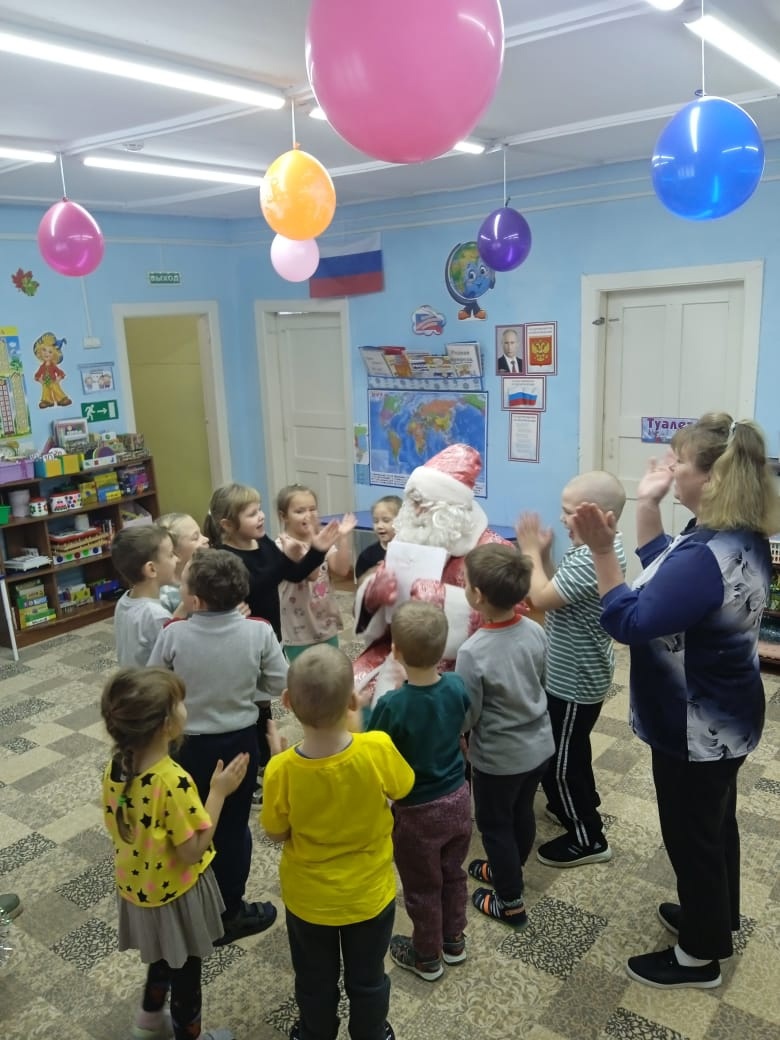 Спасибо за внимание!